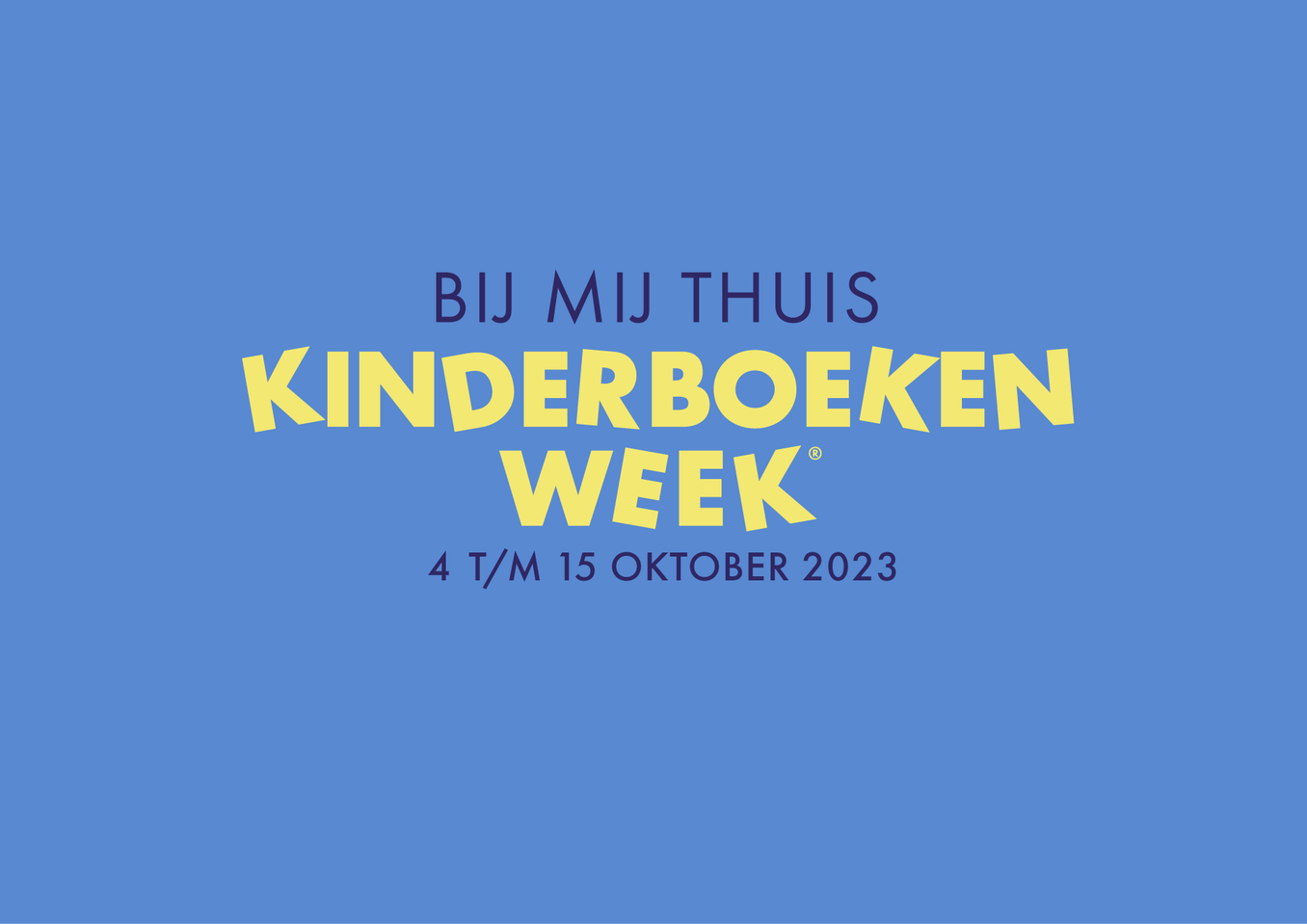 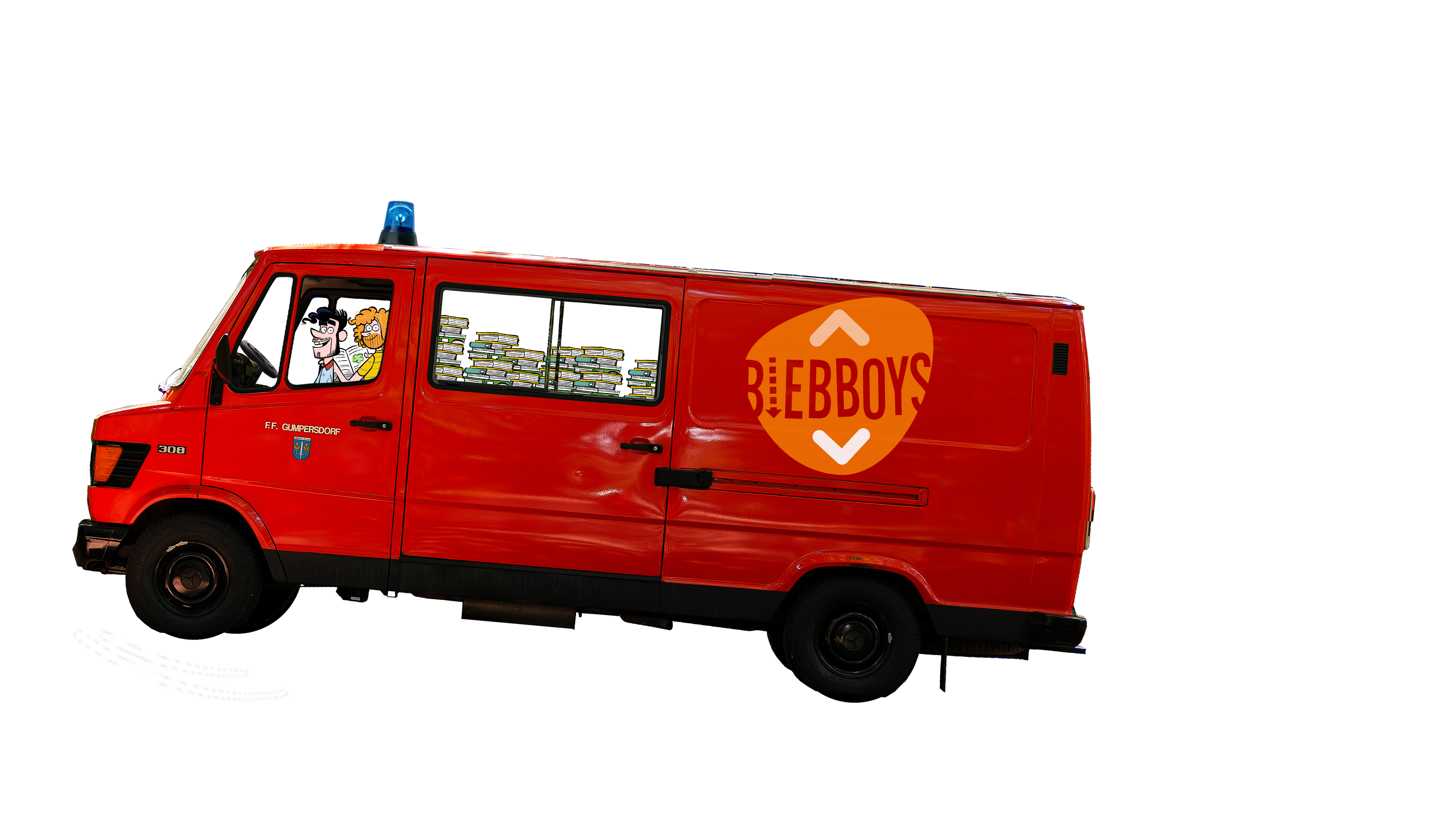 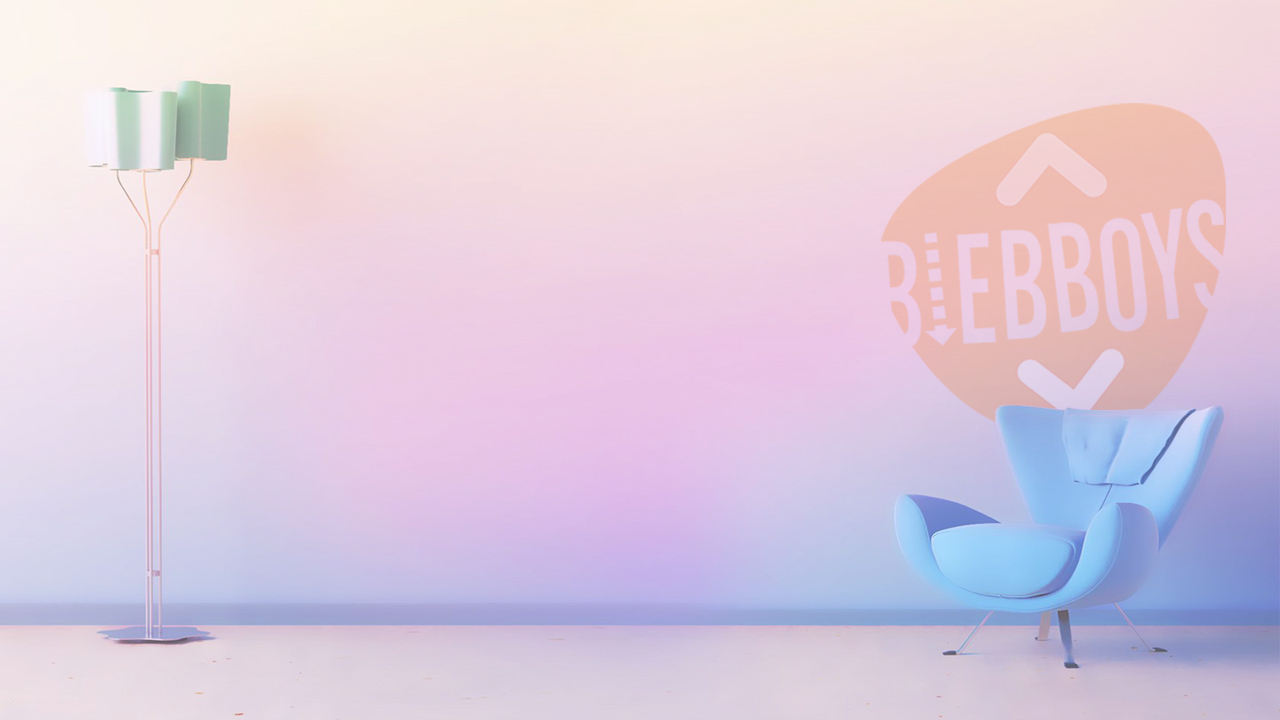 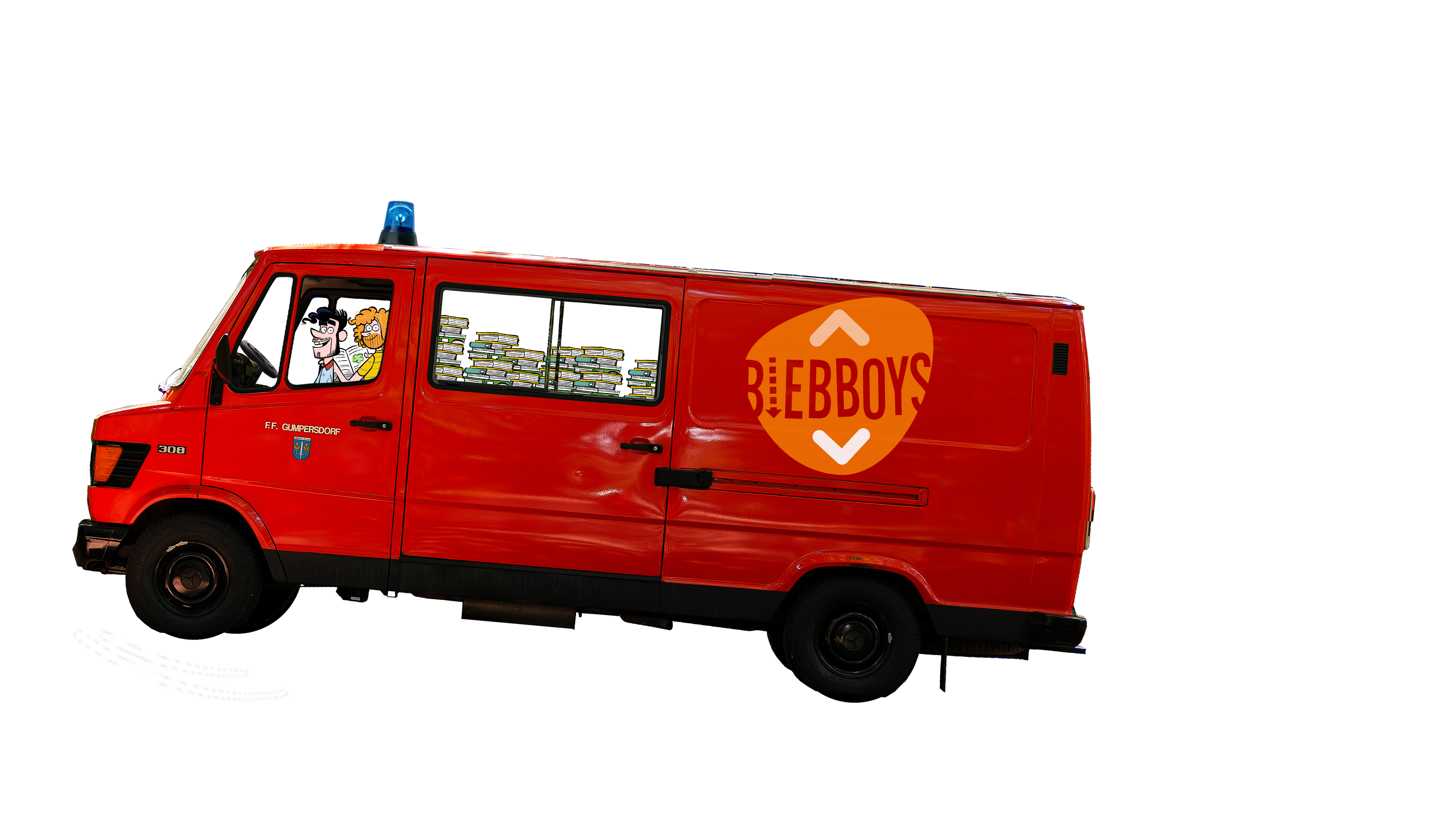 Lied
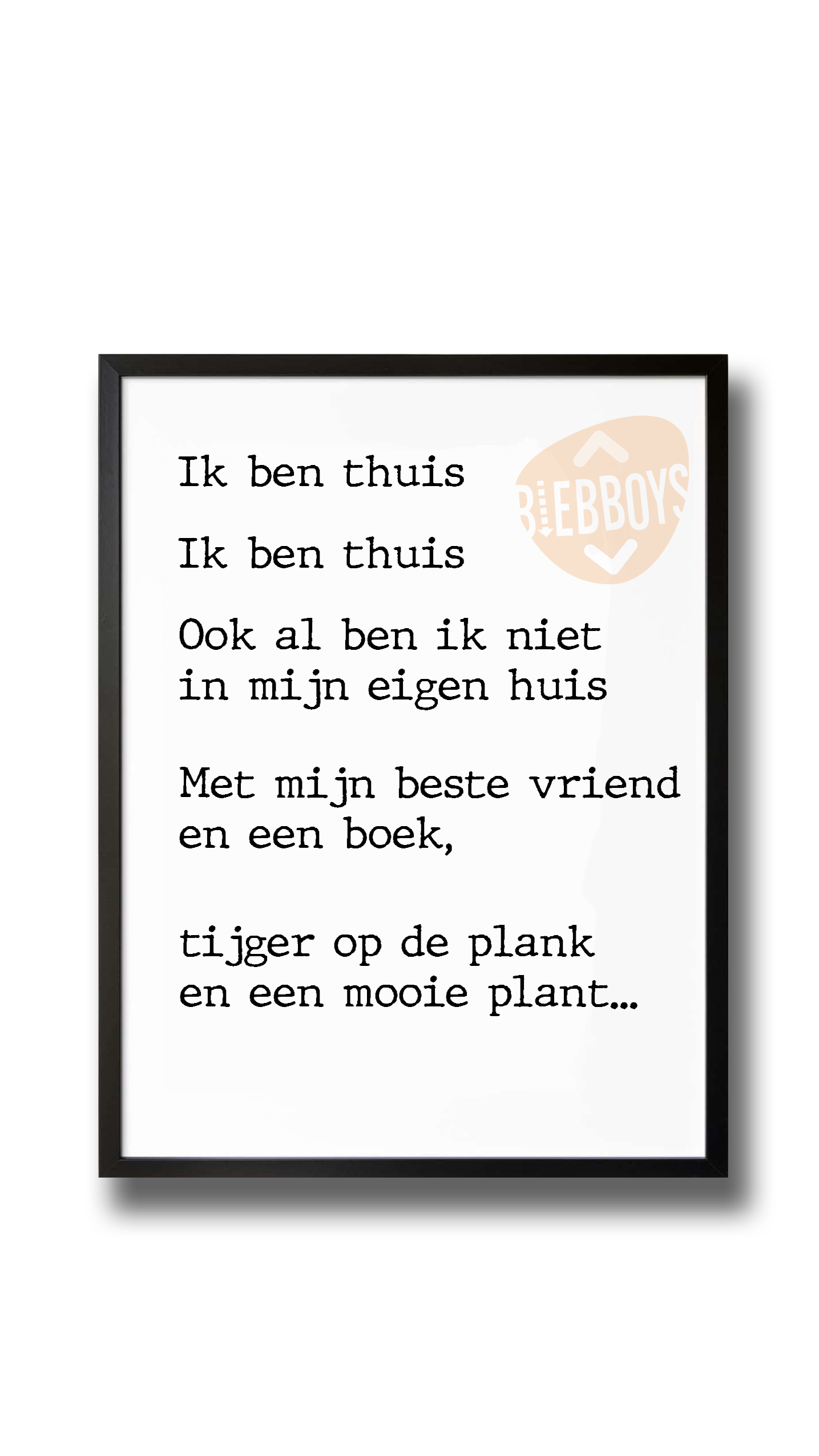 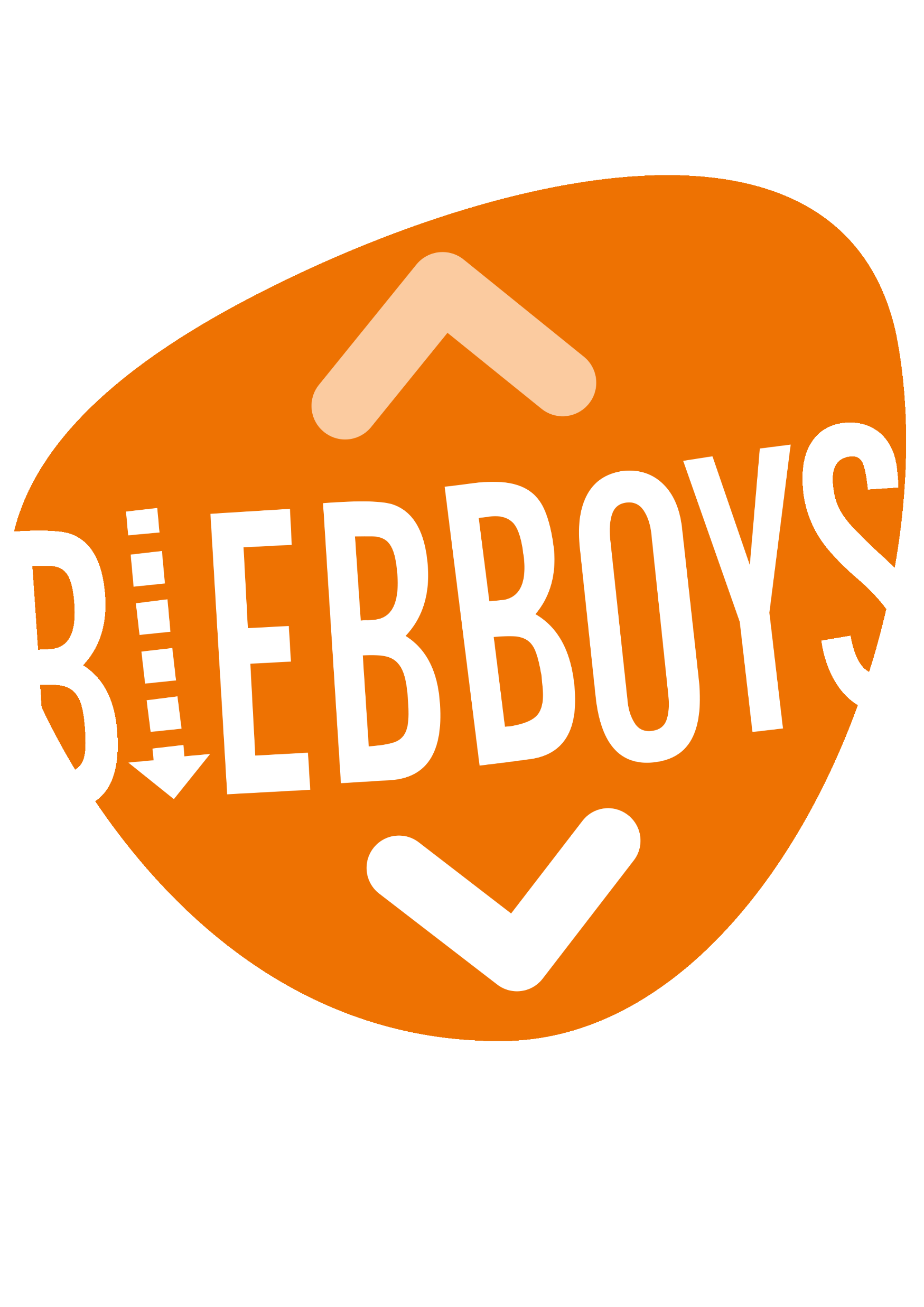 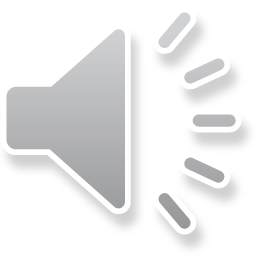 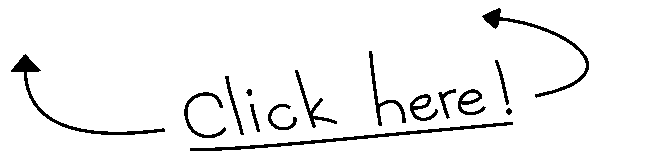 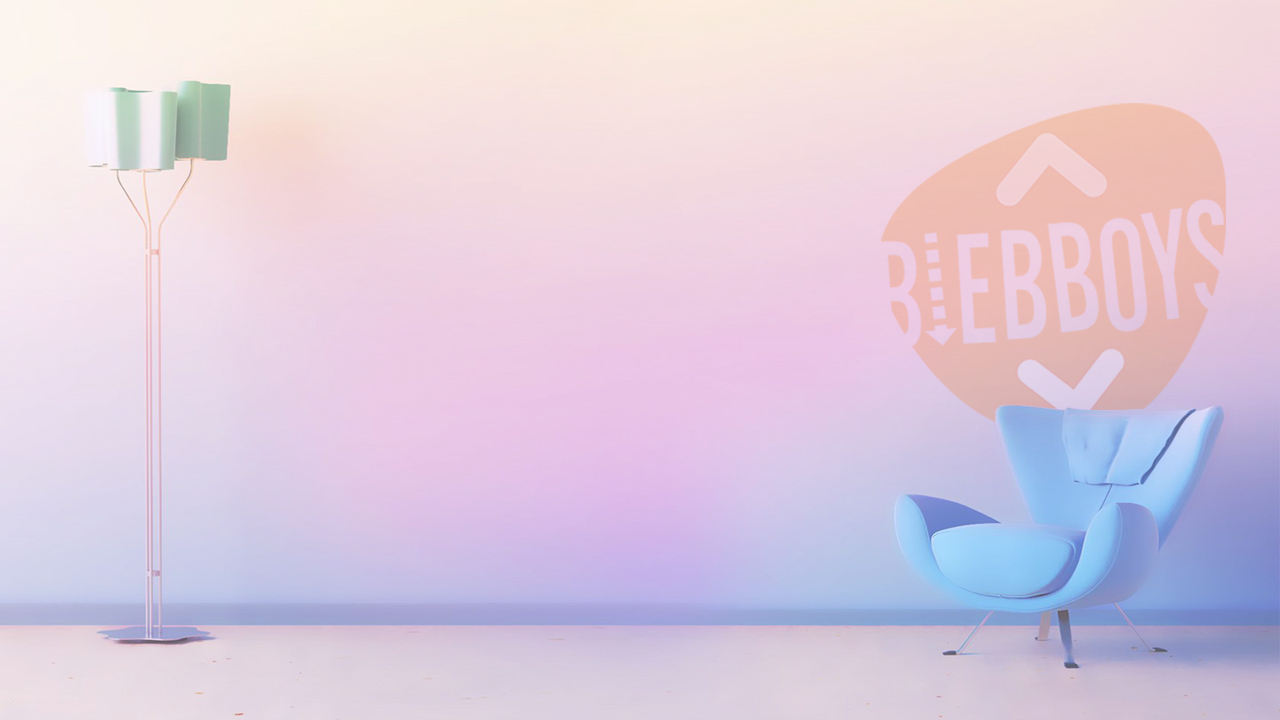 Lied
Maak nu het lied af door er steeds een item aan toe te voegen wat voor jou voelt als thuis. Dus bijvoorbeeld:
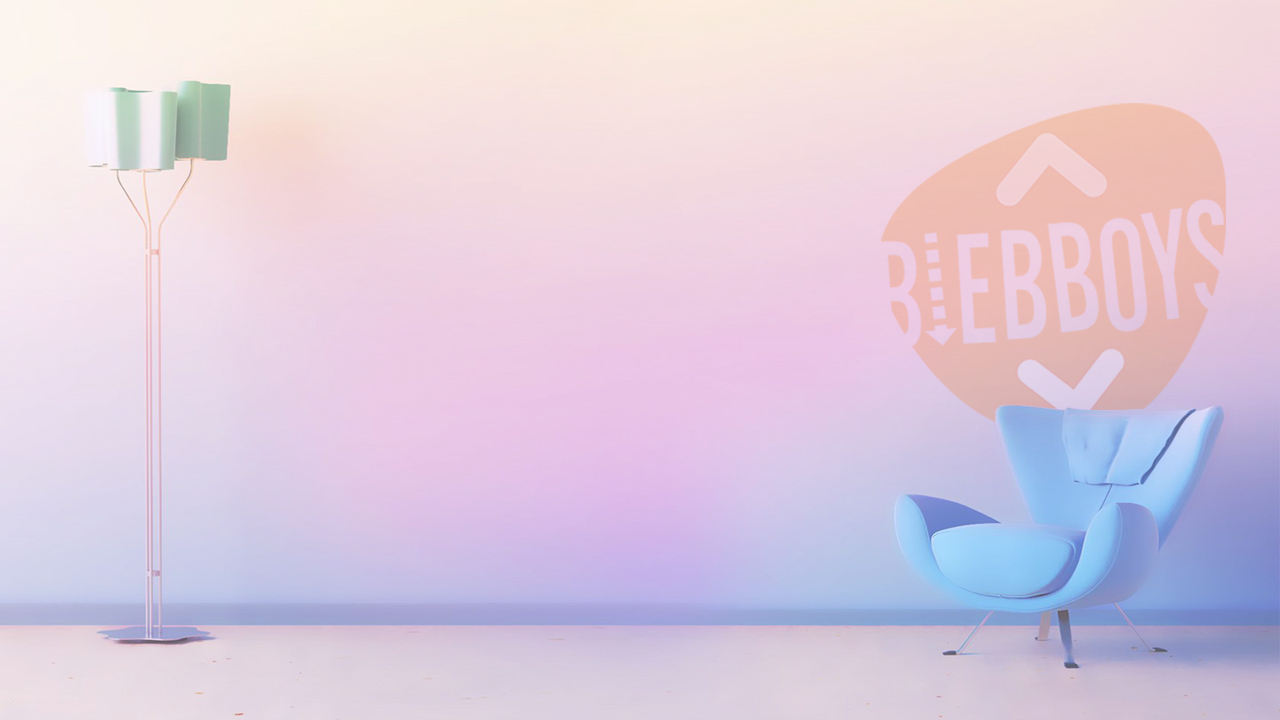 Interview 5/6
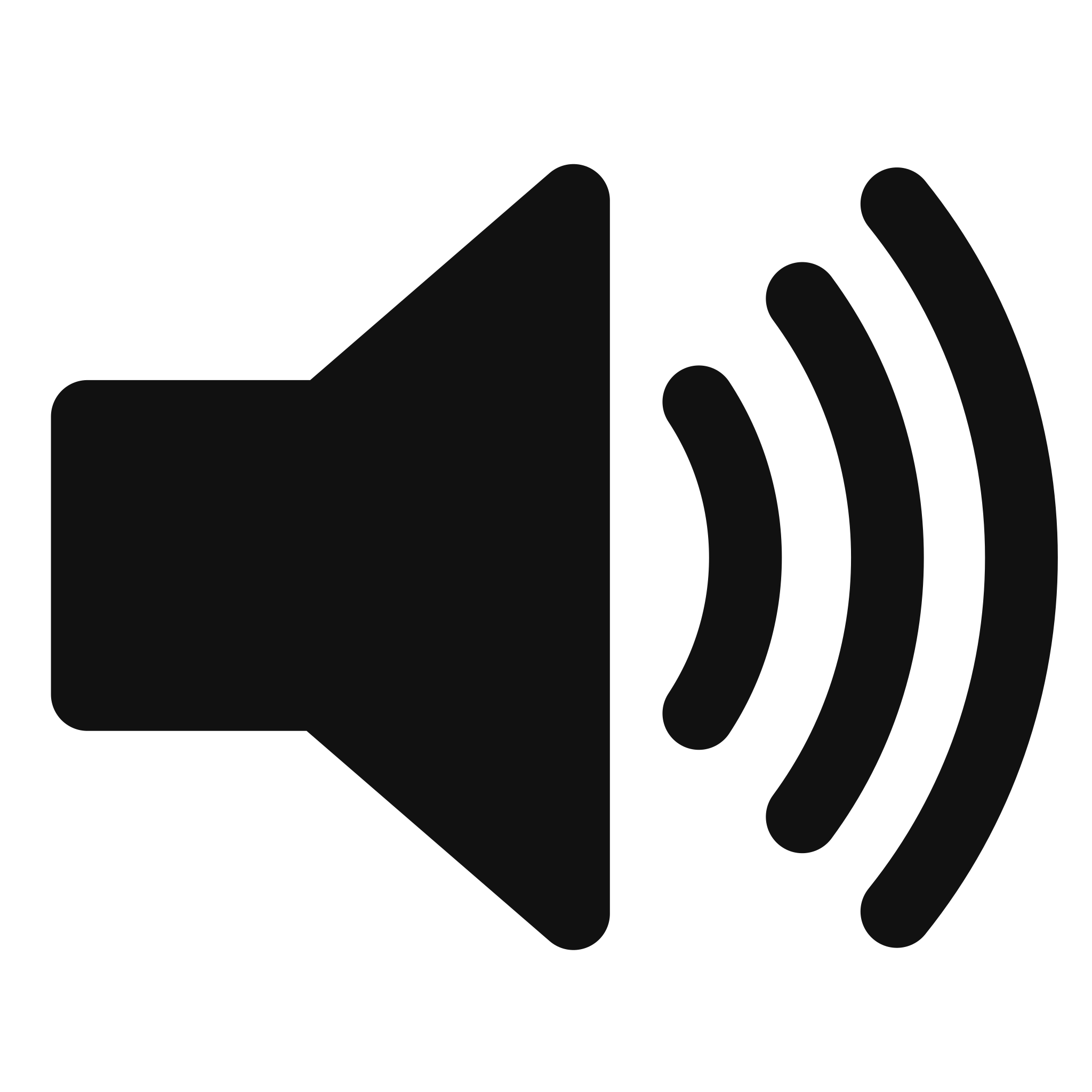 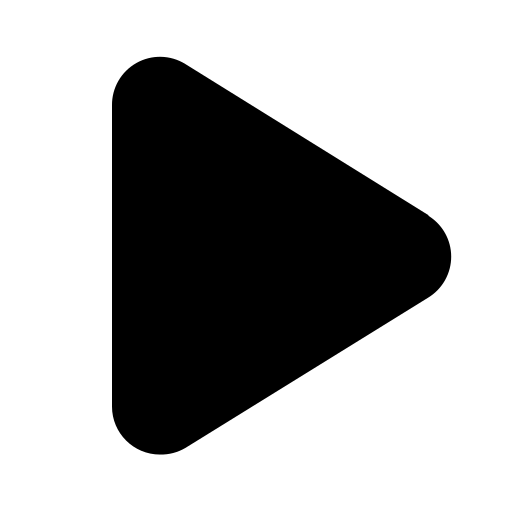 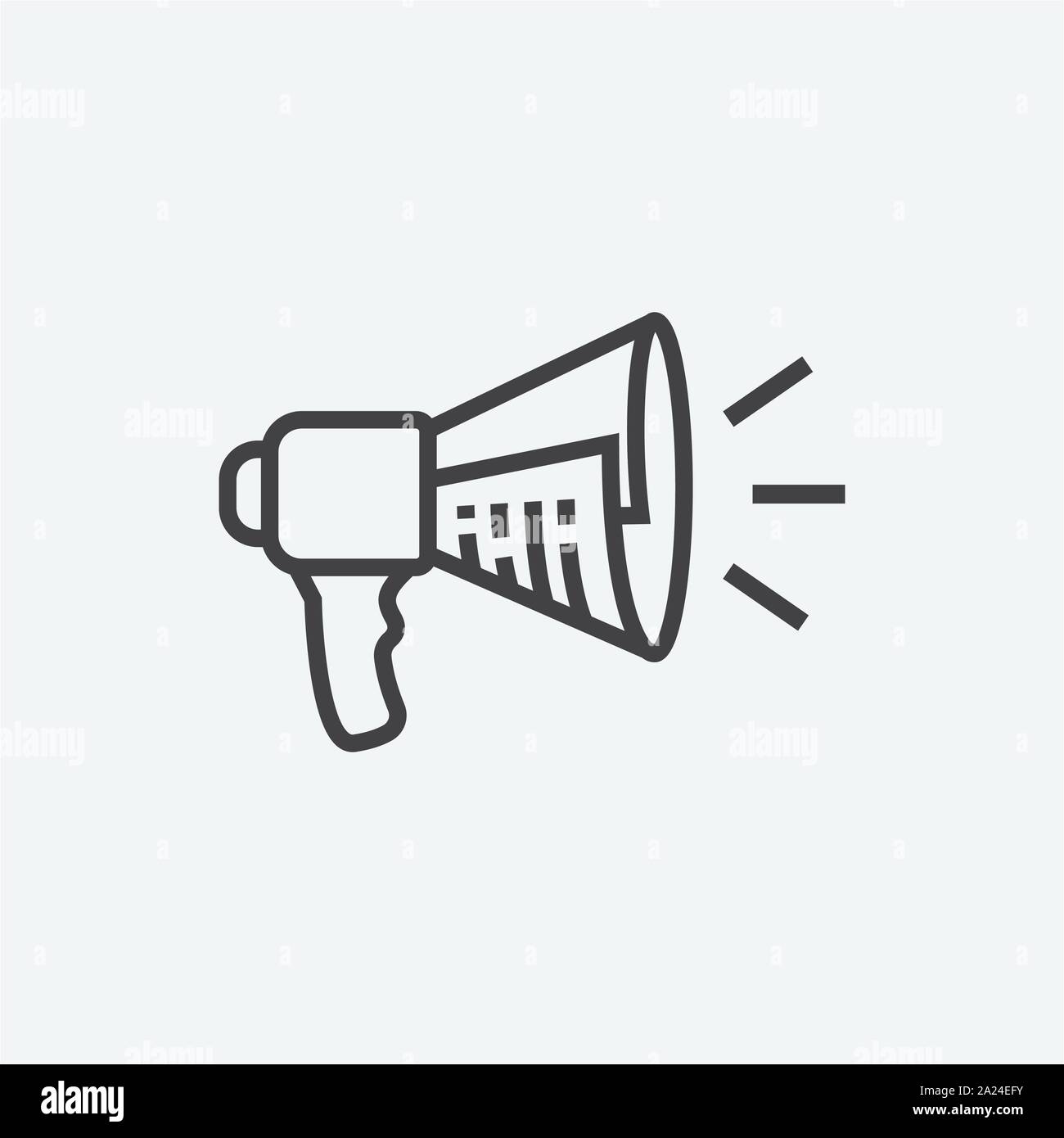 Belangrijk! Klik hieronder op
en niet op
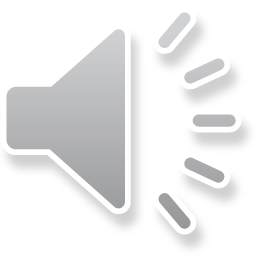 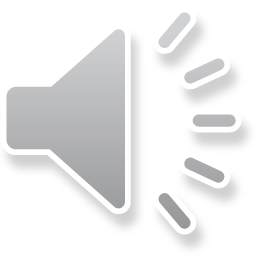 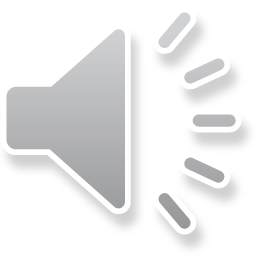 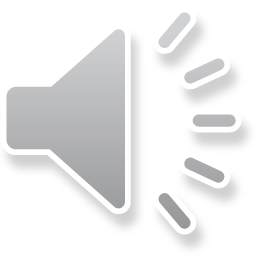 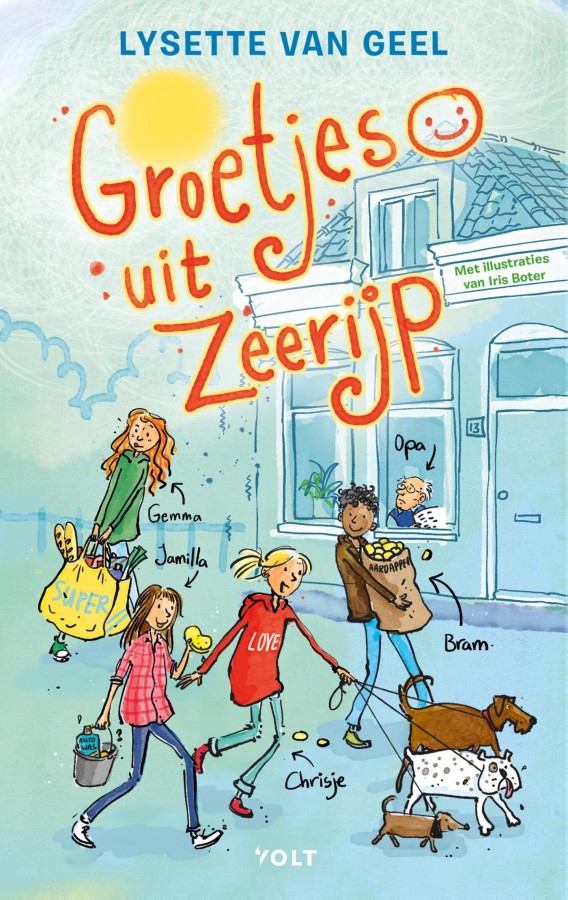 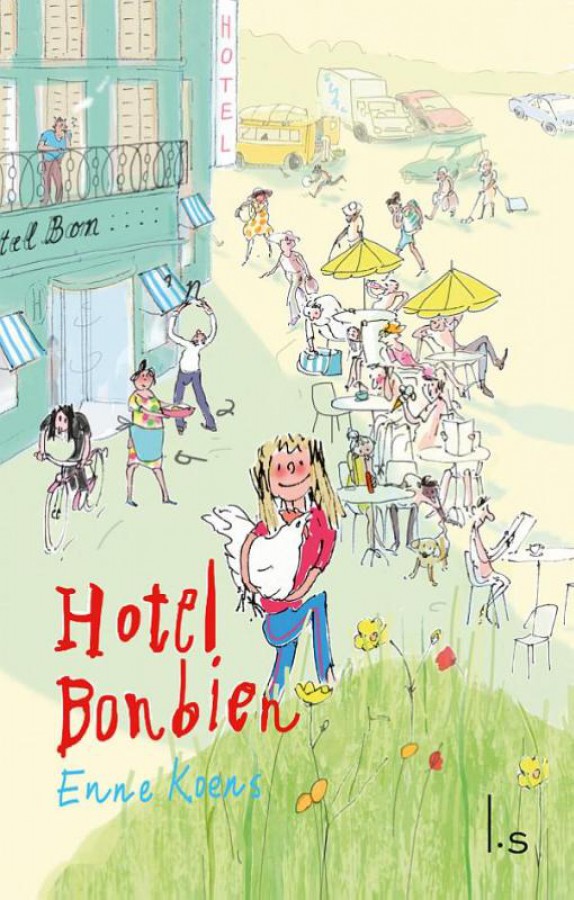 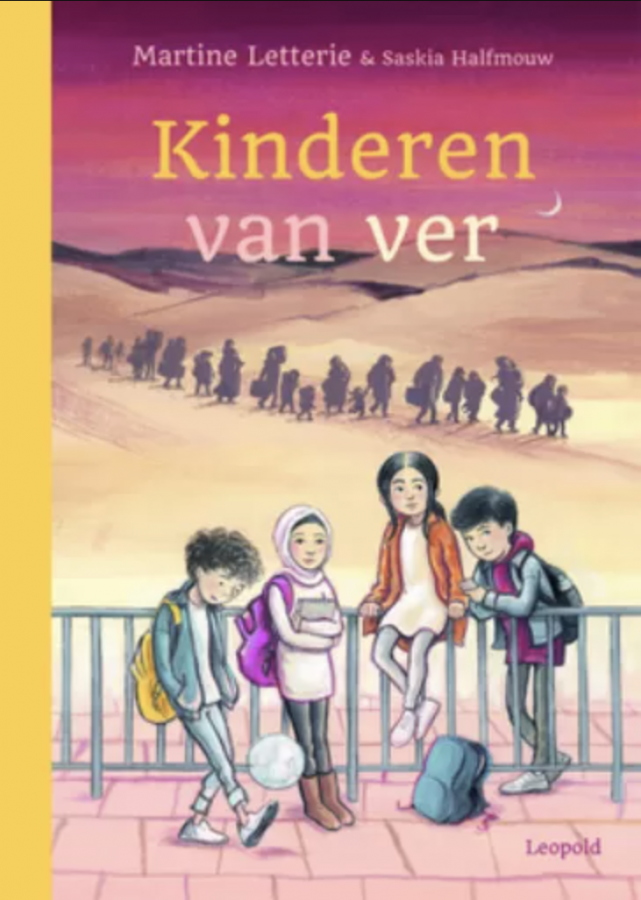 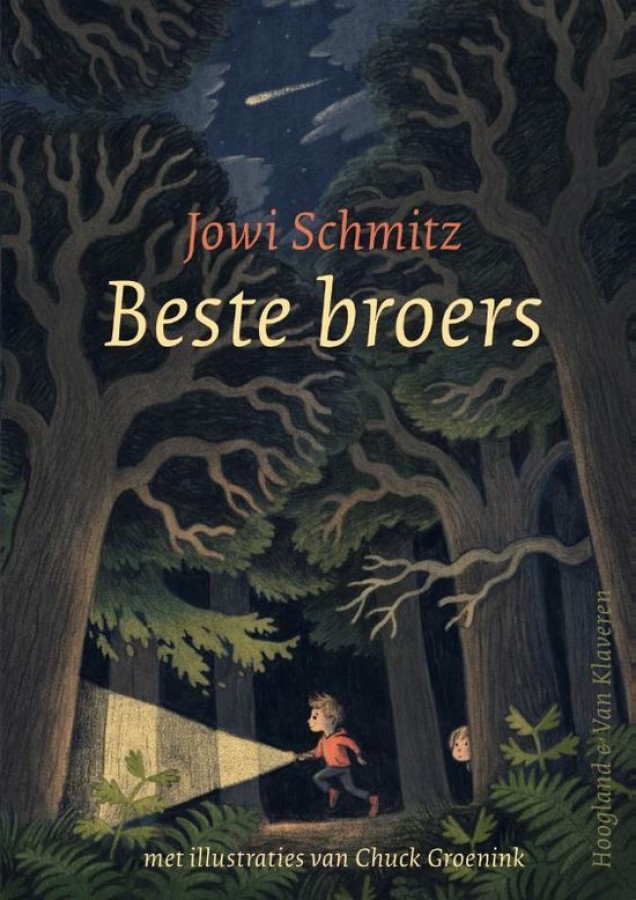 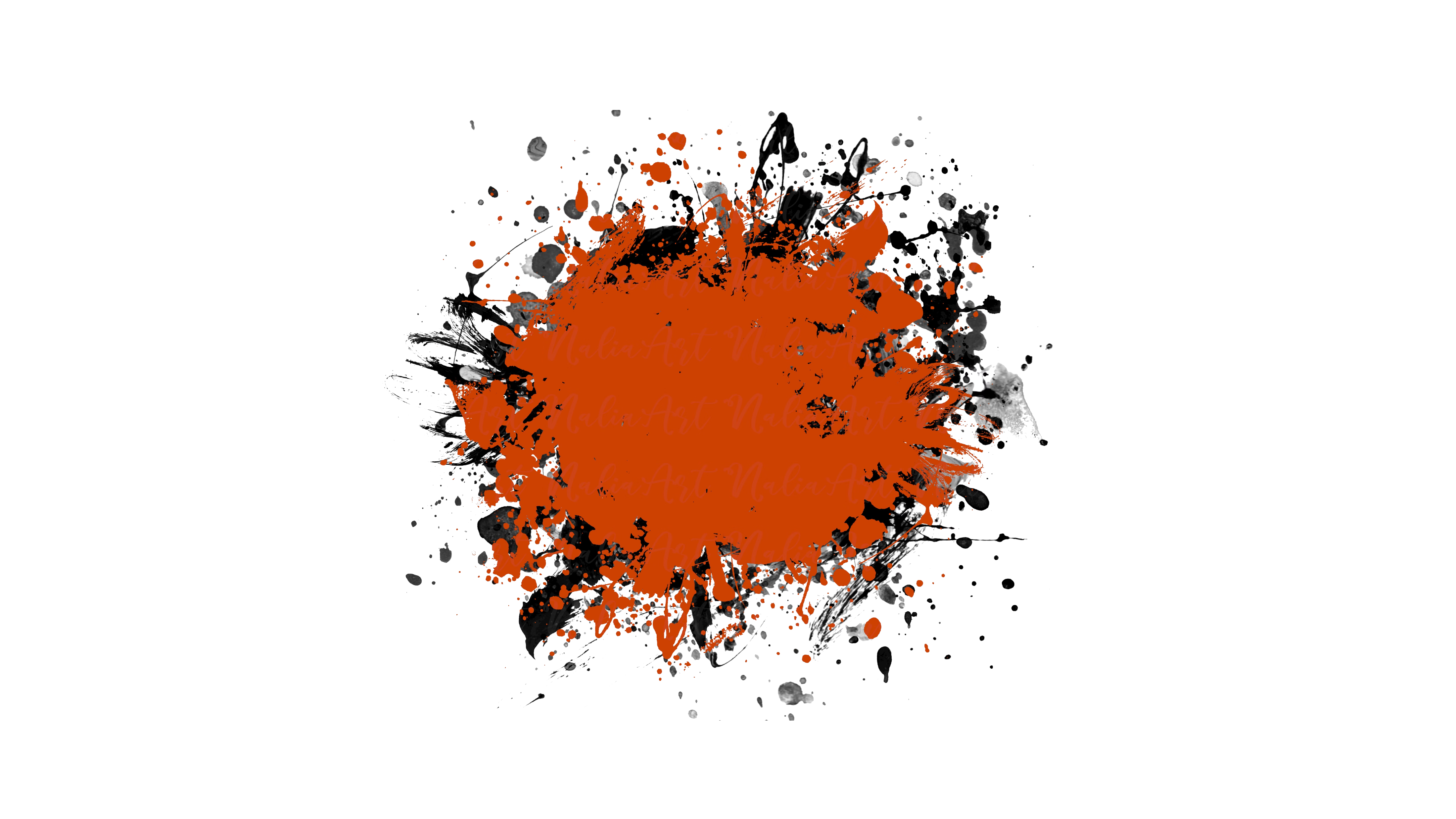 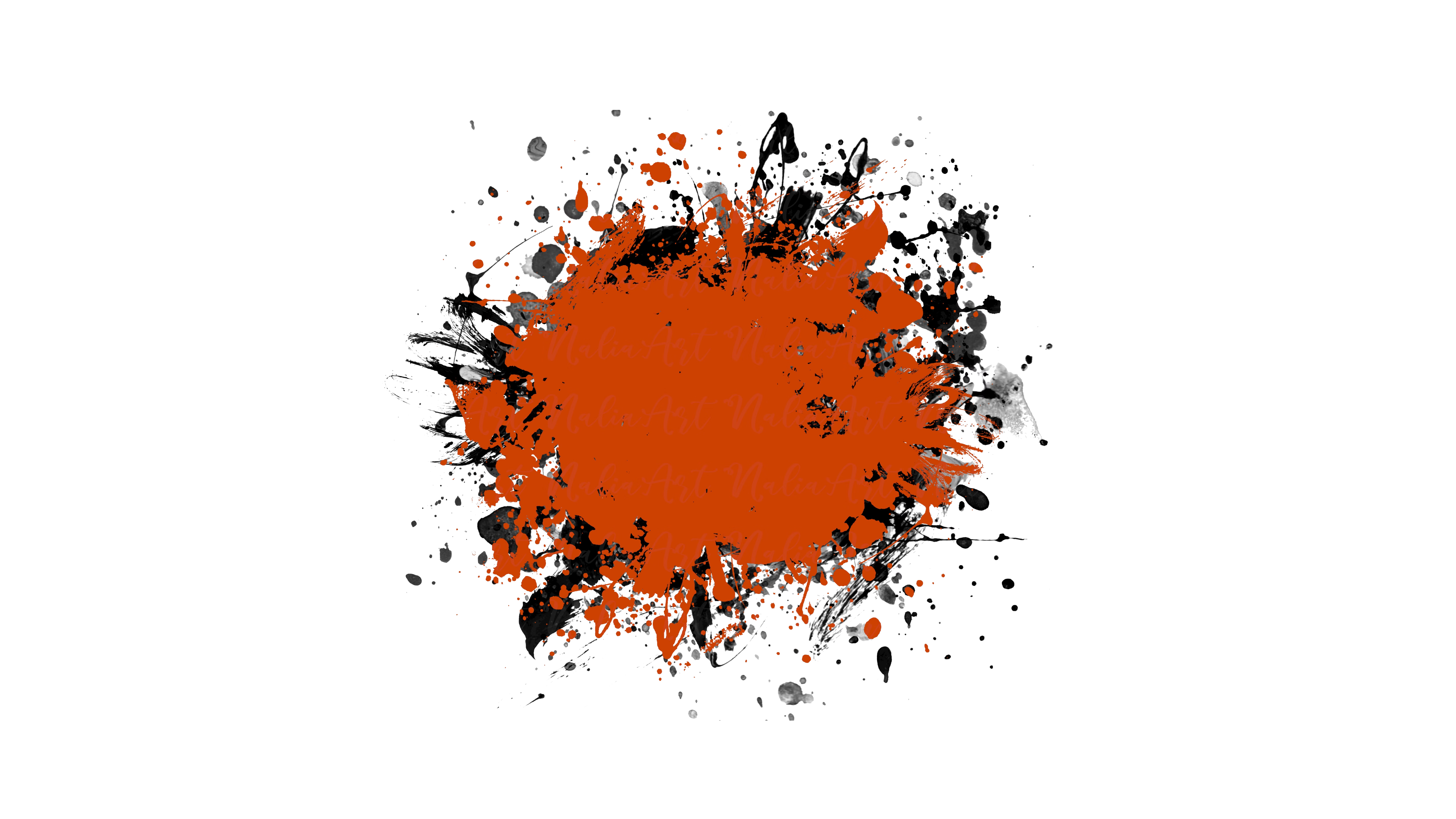 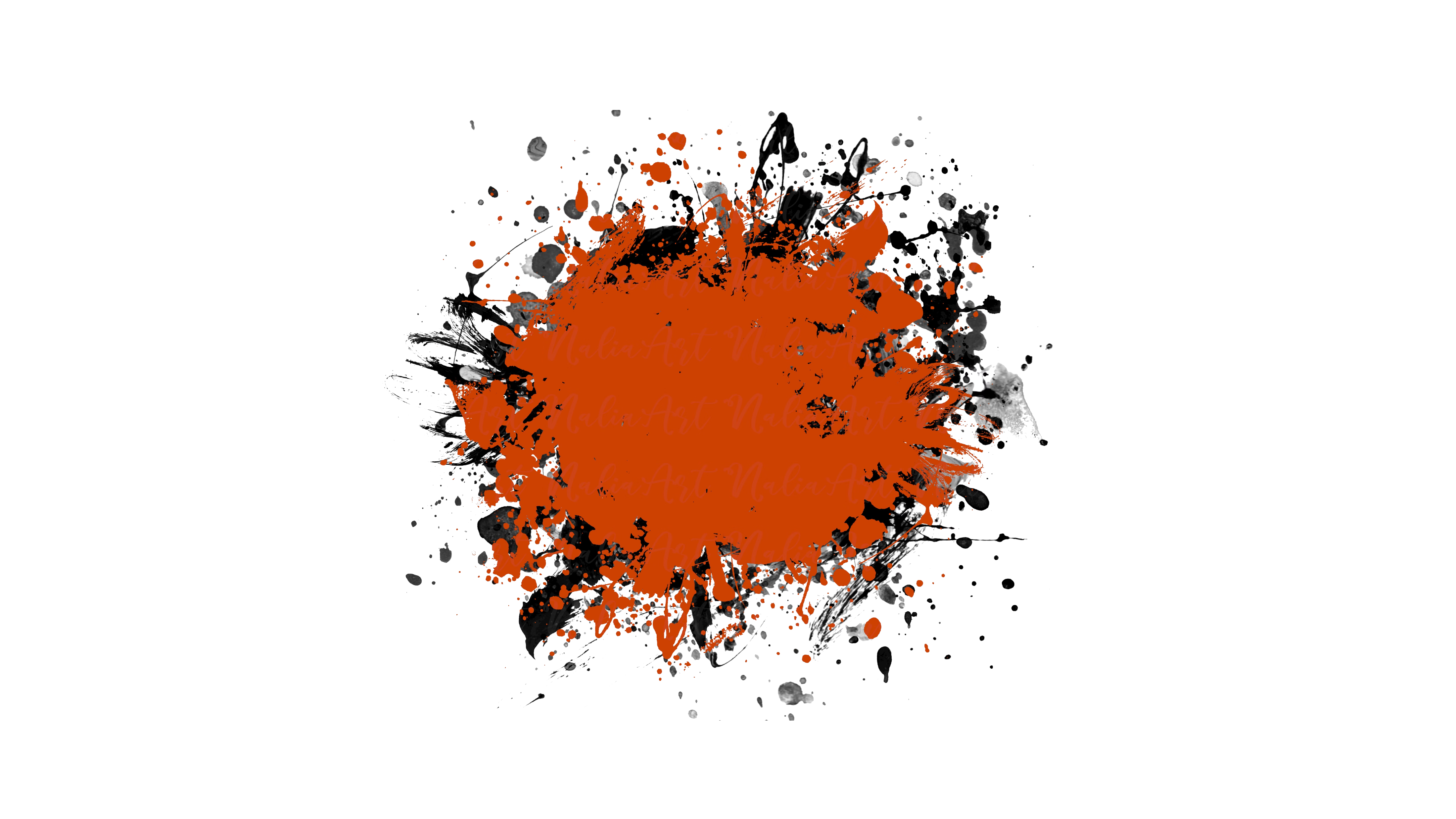 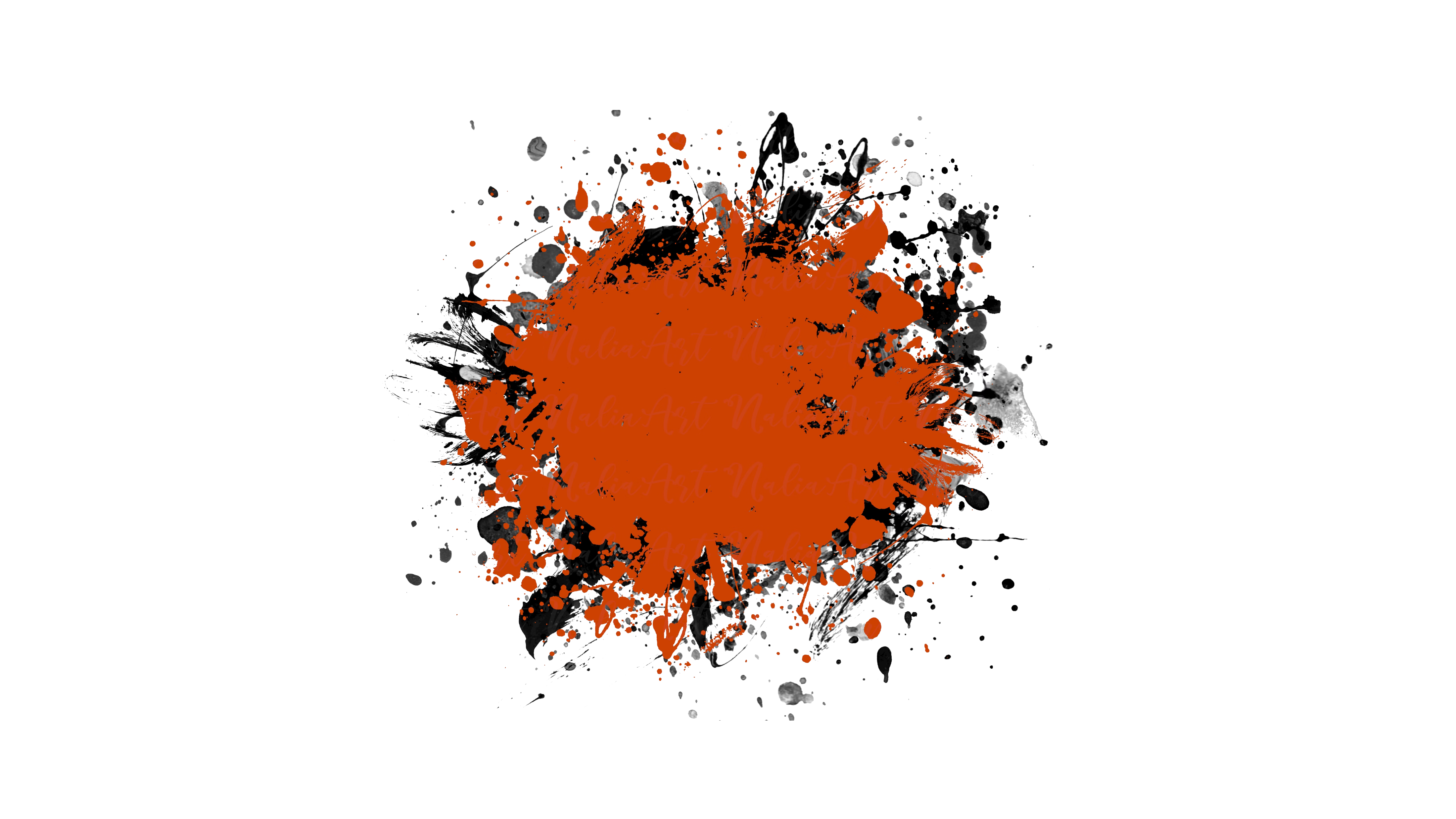 Heb jij wel eens afscheid  moeten nemen van iets of een plek waar je veel van hield?
Met wie maak jij wel eens ruzie thuis? En waar gaat dat over?
Wie is bij jullie thuis het meest heldhaftig? En waarom?
Ben jij wel eens van school gewisseld?
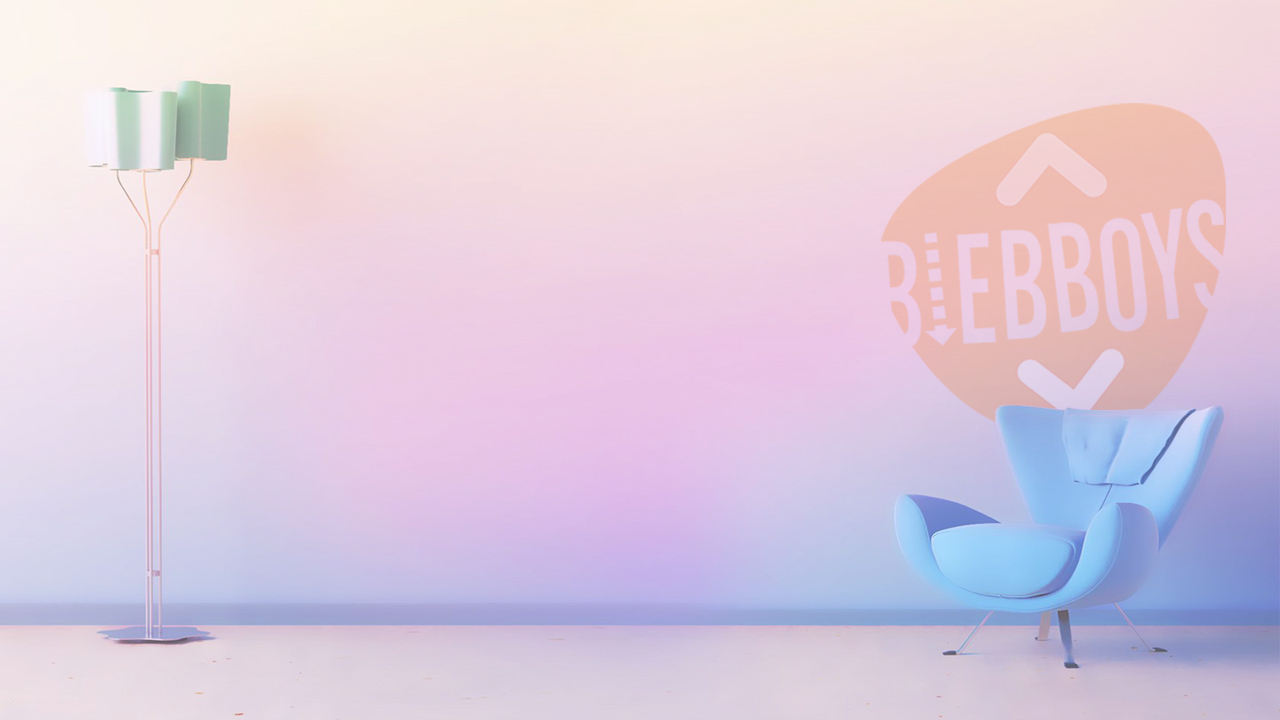 Interview
Wie is bij jullie thuis het meest heldhaftig? En waarom?
Ben jij wel eens van school gewisseld?
Met wie maak jij wel eens ruzie thuis? En waar gaat dat over?
Waar ben jij thuis wel eens bang voor?
Wat vind jij het leukste aan jouw slaapkamer?
Wat vind jij de stomste regel bij jou thuis?
Wat voor ouders heb jij?
Wat voor bijzondere spullen heb jij thuis?
Wat doe jij het liefste als je thuis bent?
Wie kan er het beste koken? Wat vind jij het lekkerst?
Waar lees jij thuis het liefst?
Wat is het meest bijzonder aan jouw familie?
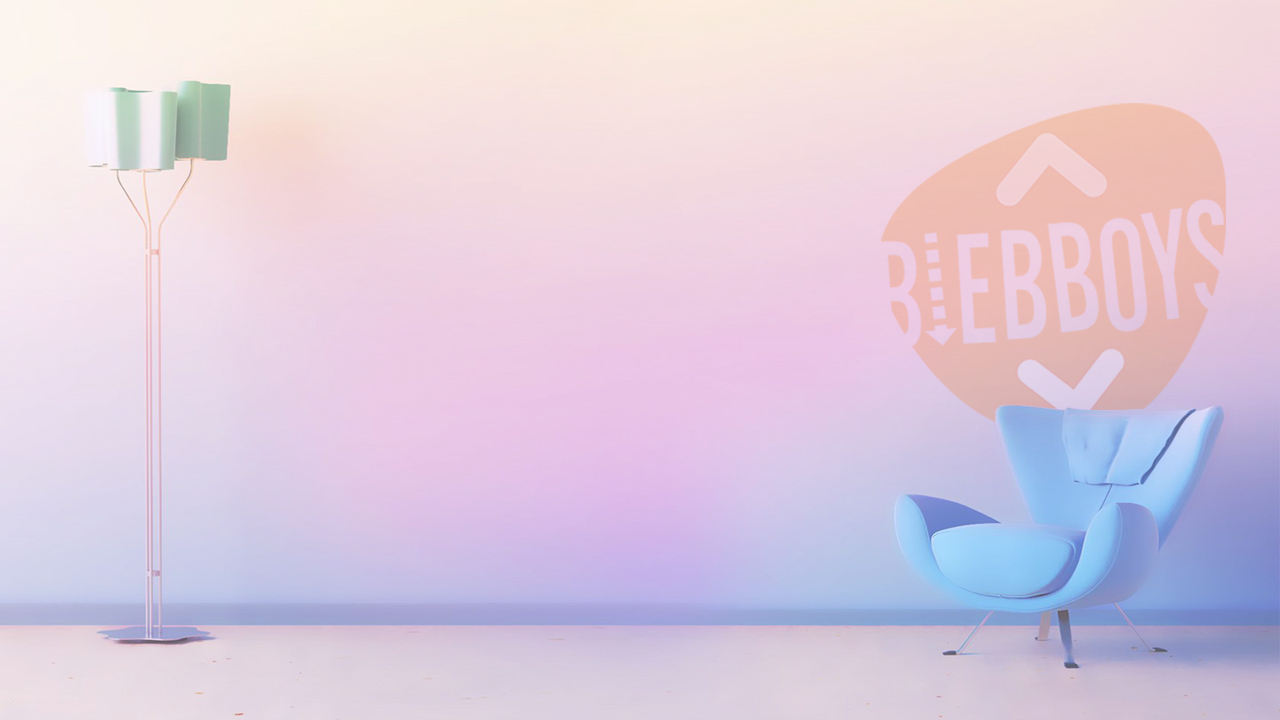 Interview 7/8
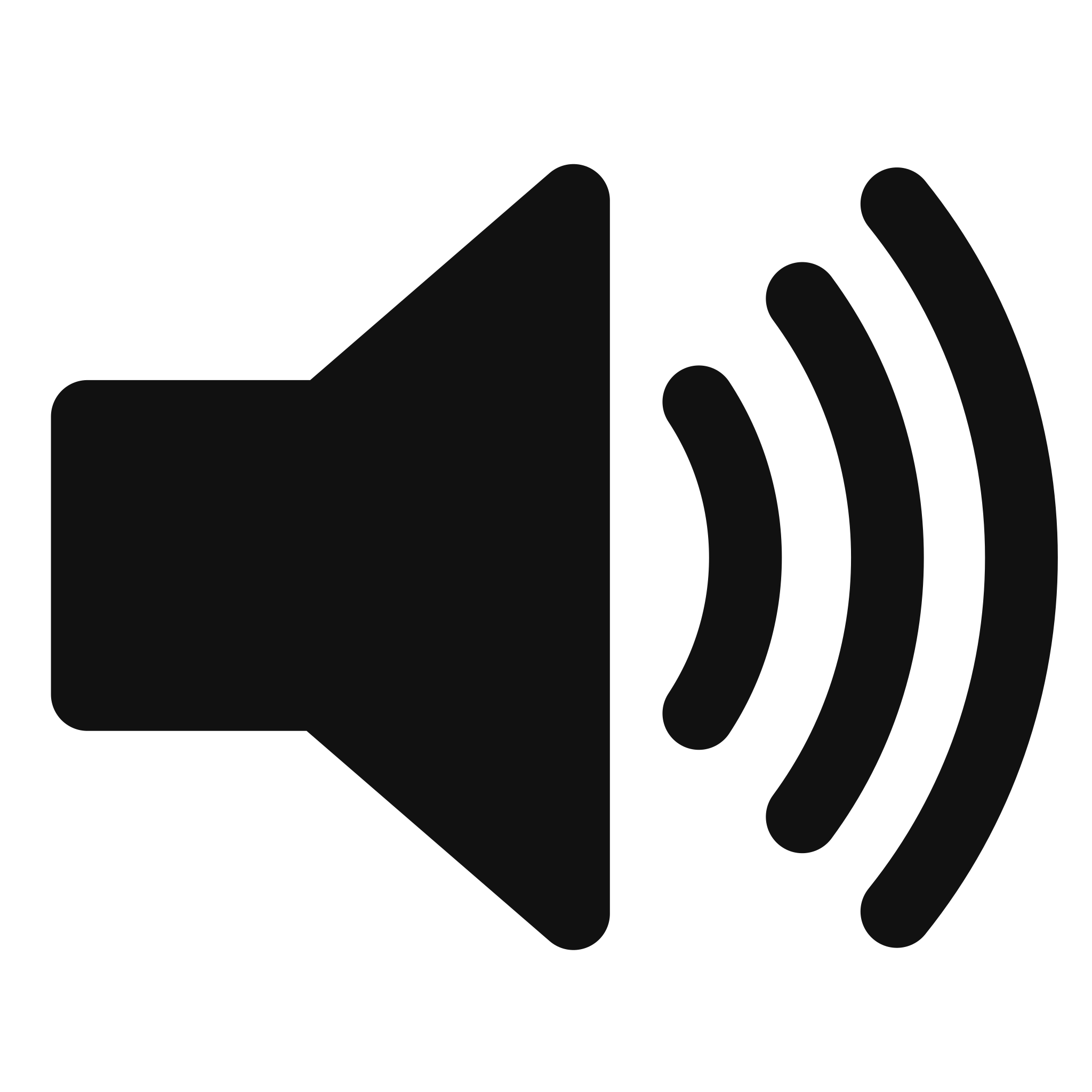 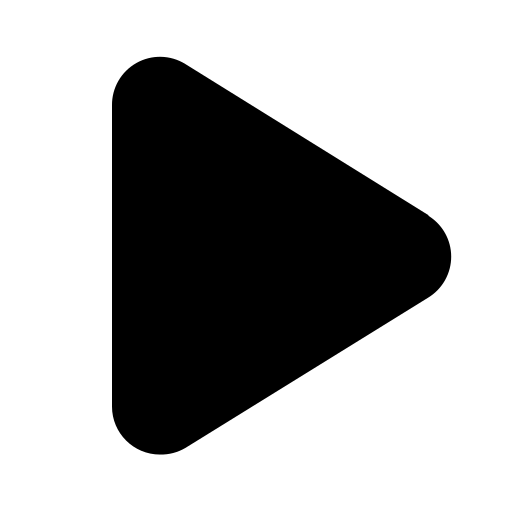 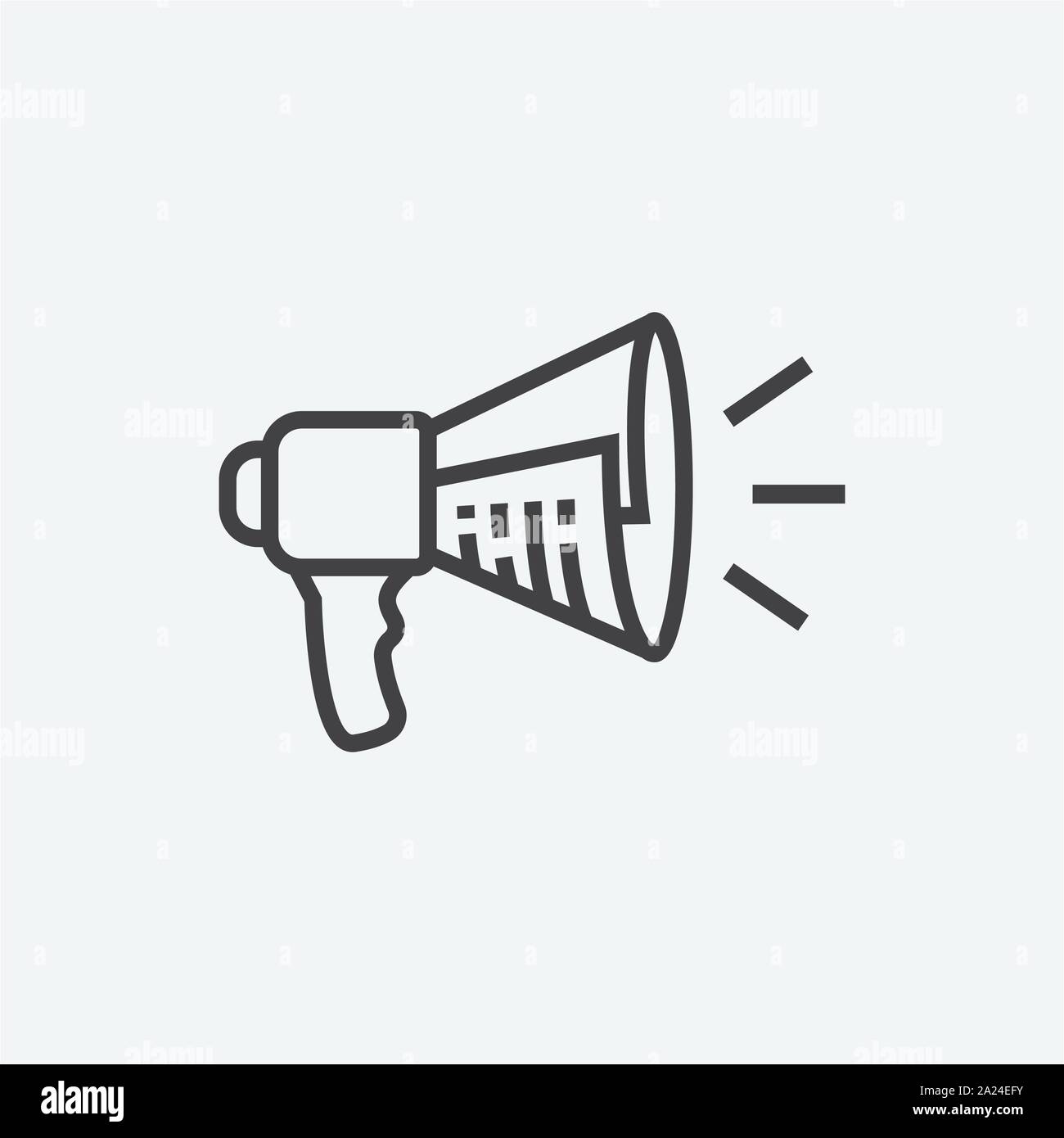 Belangrijk! Klik hieronder op
en niet op
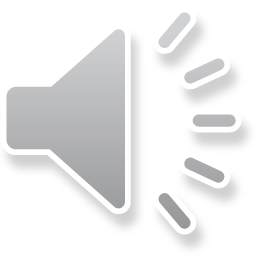 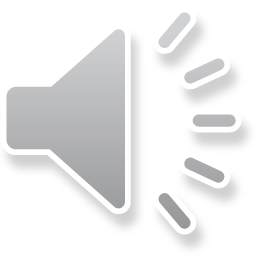 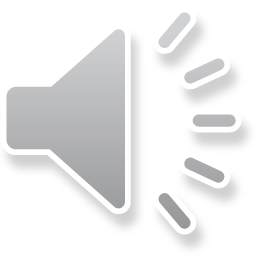 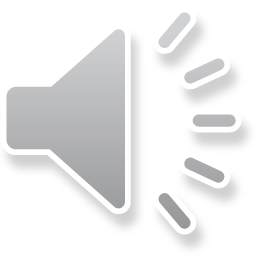 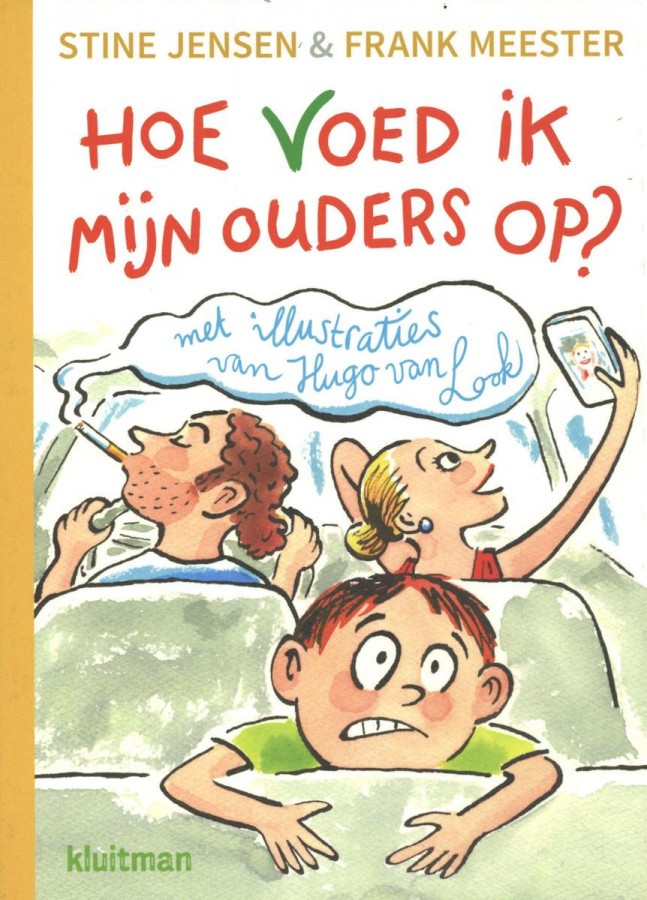 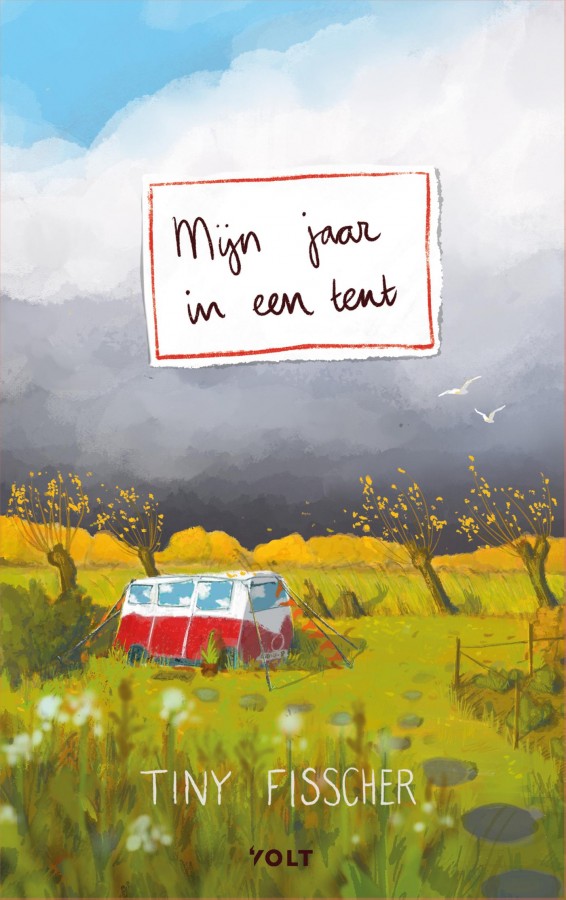 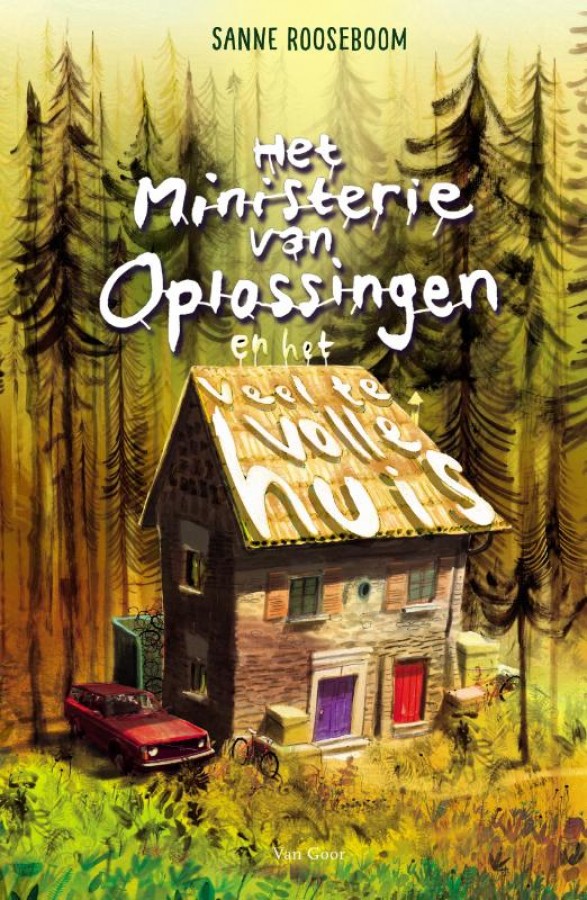 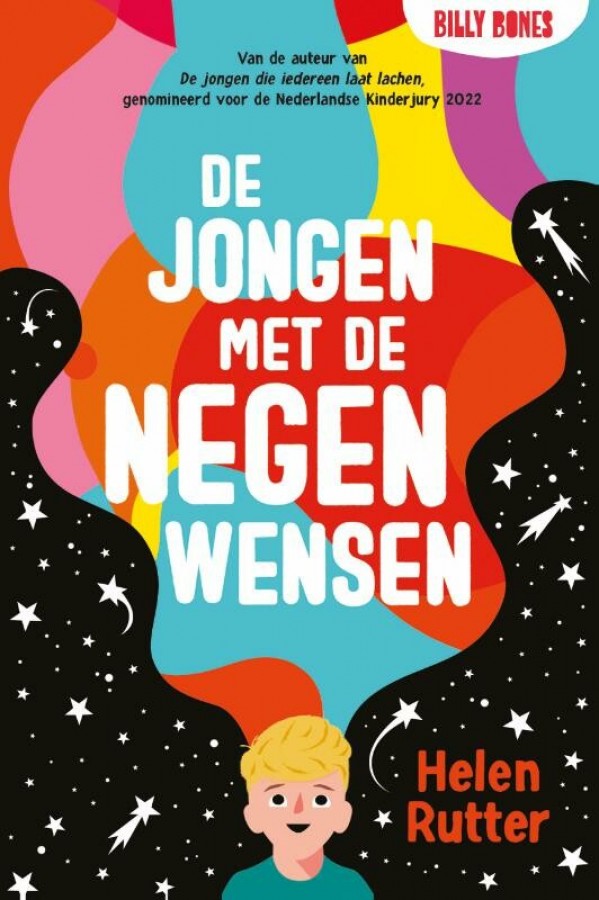 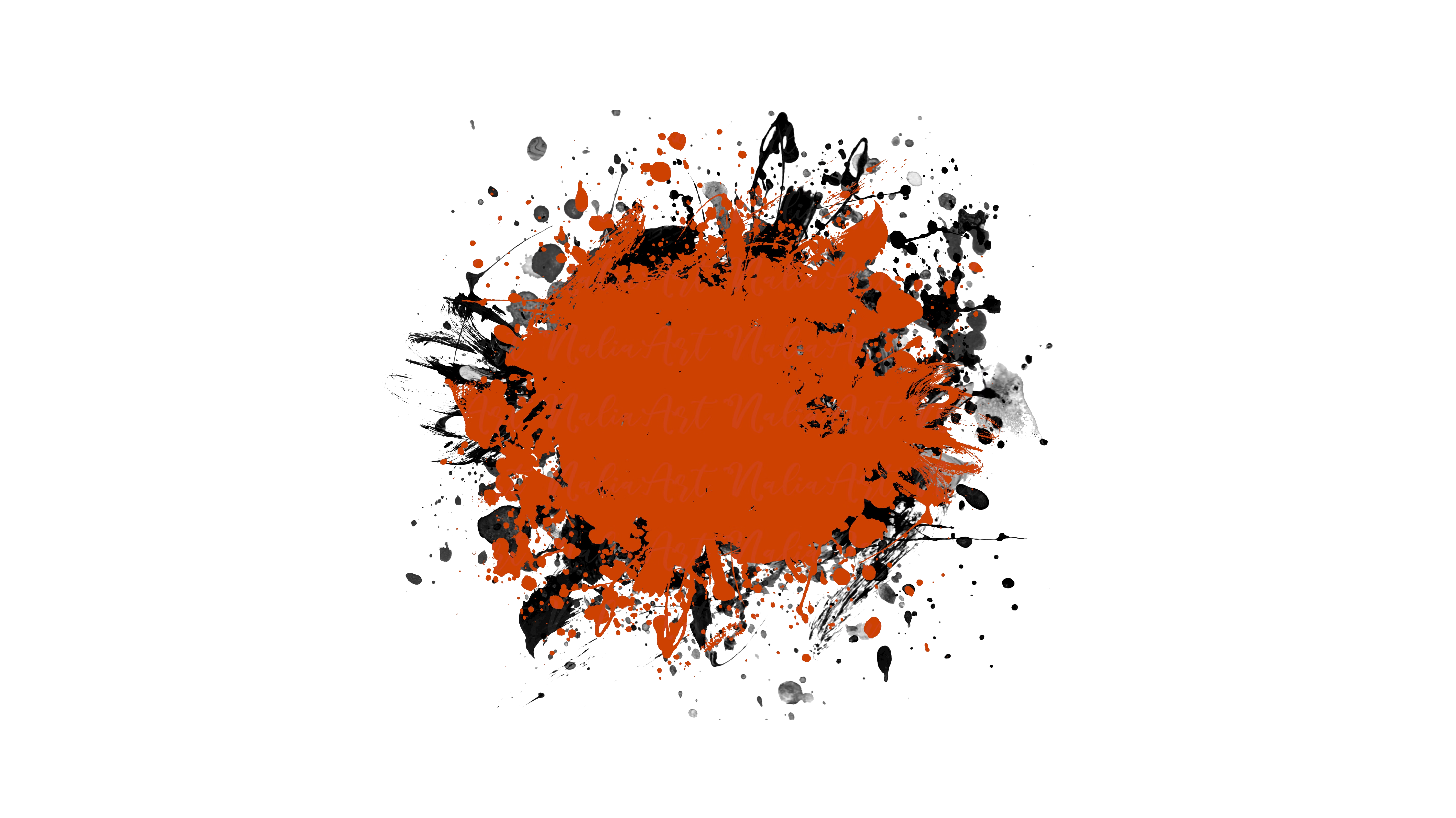 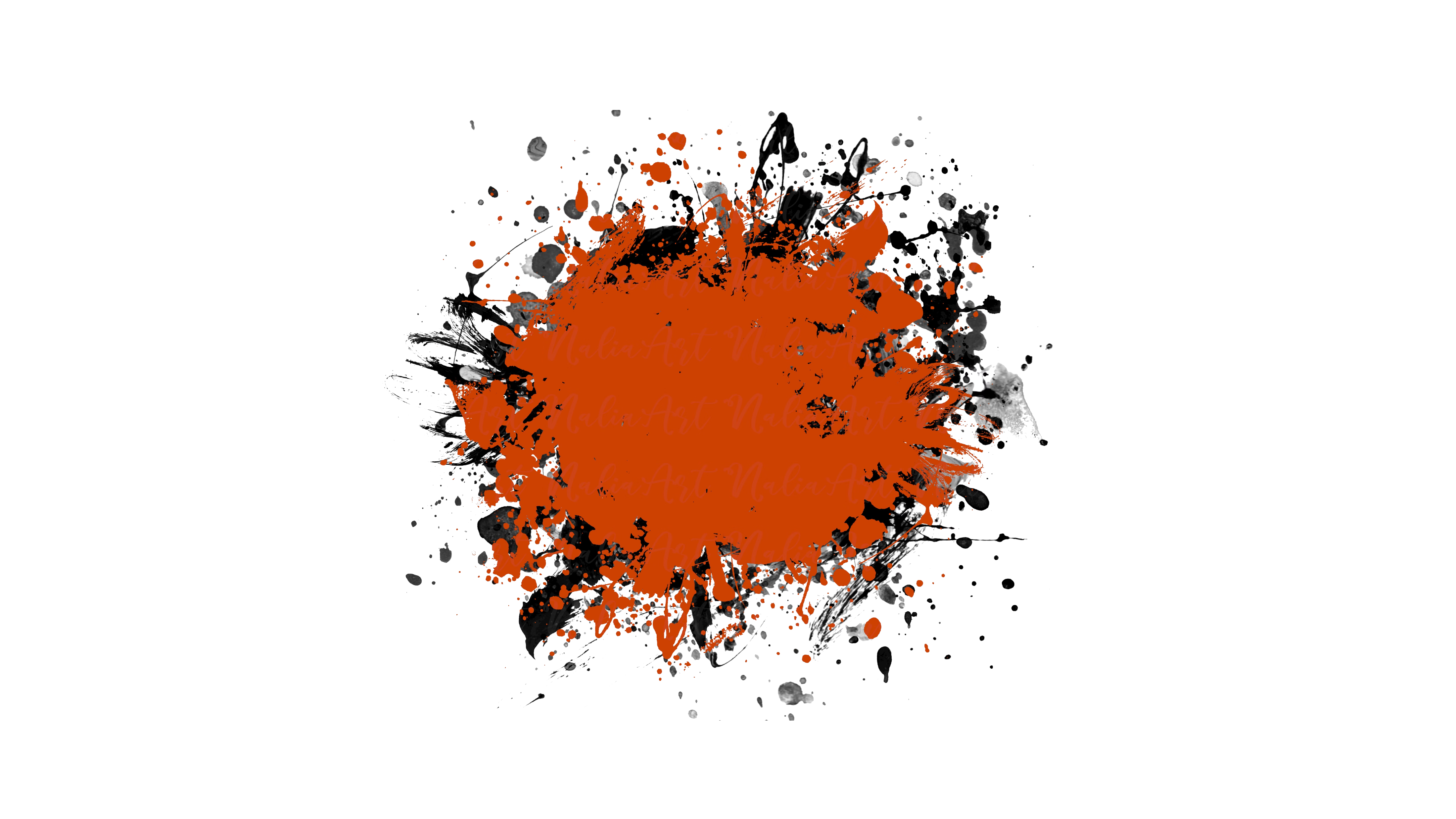 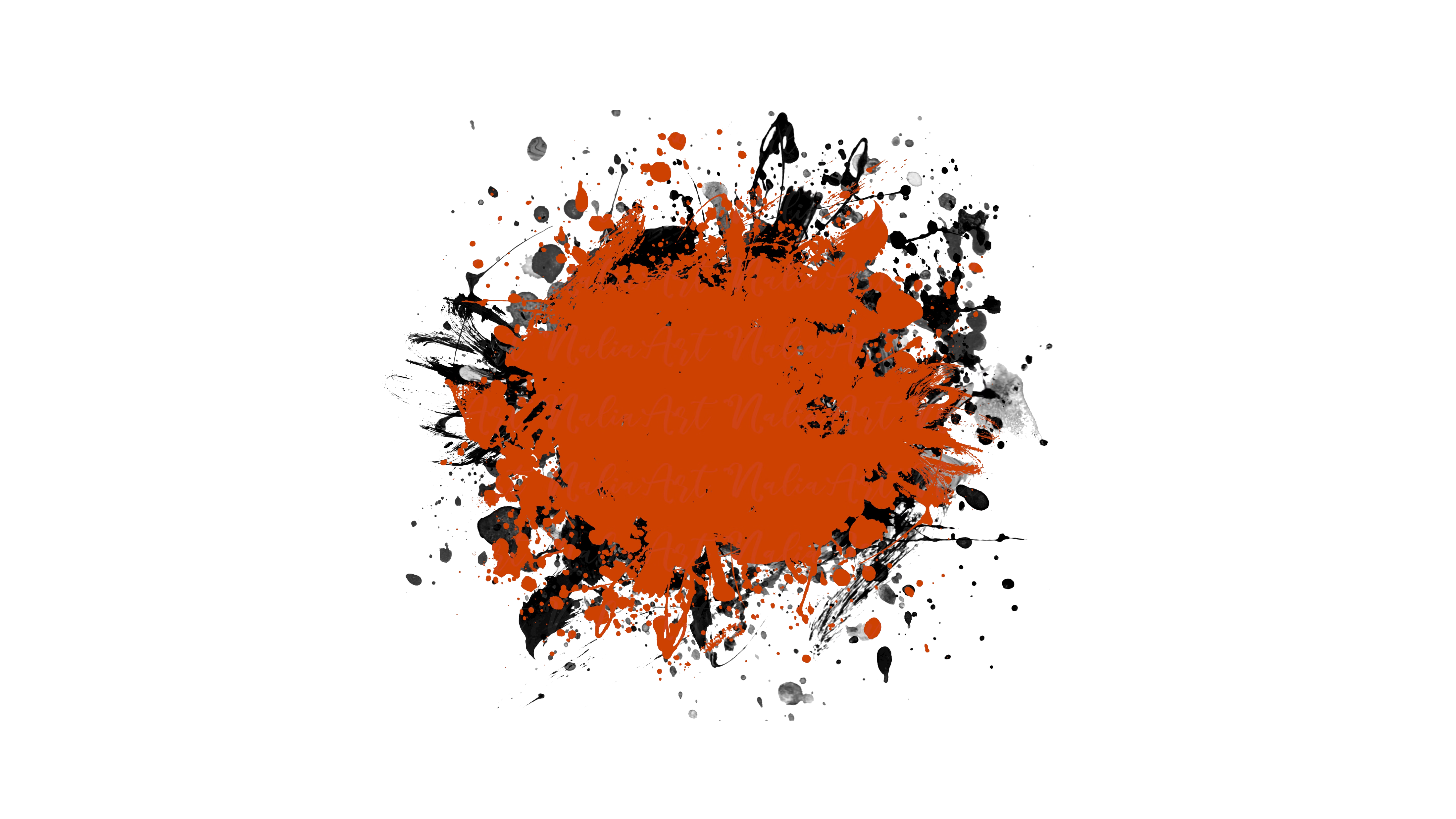 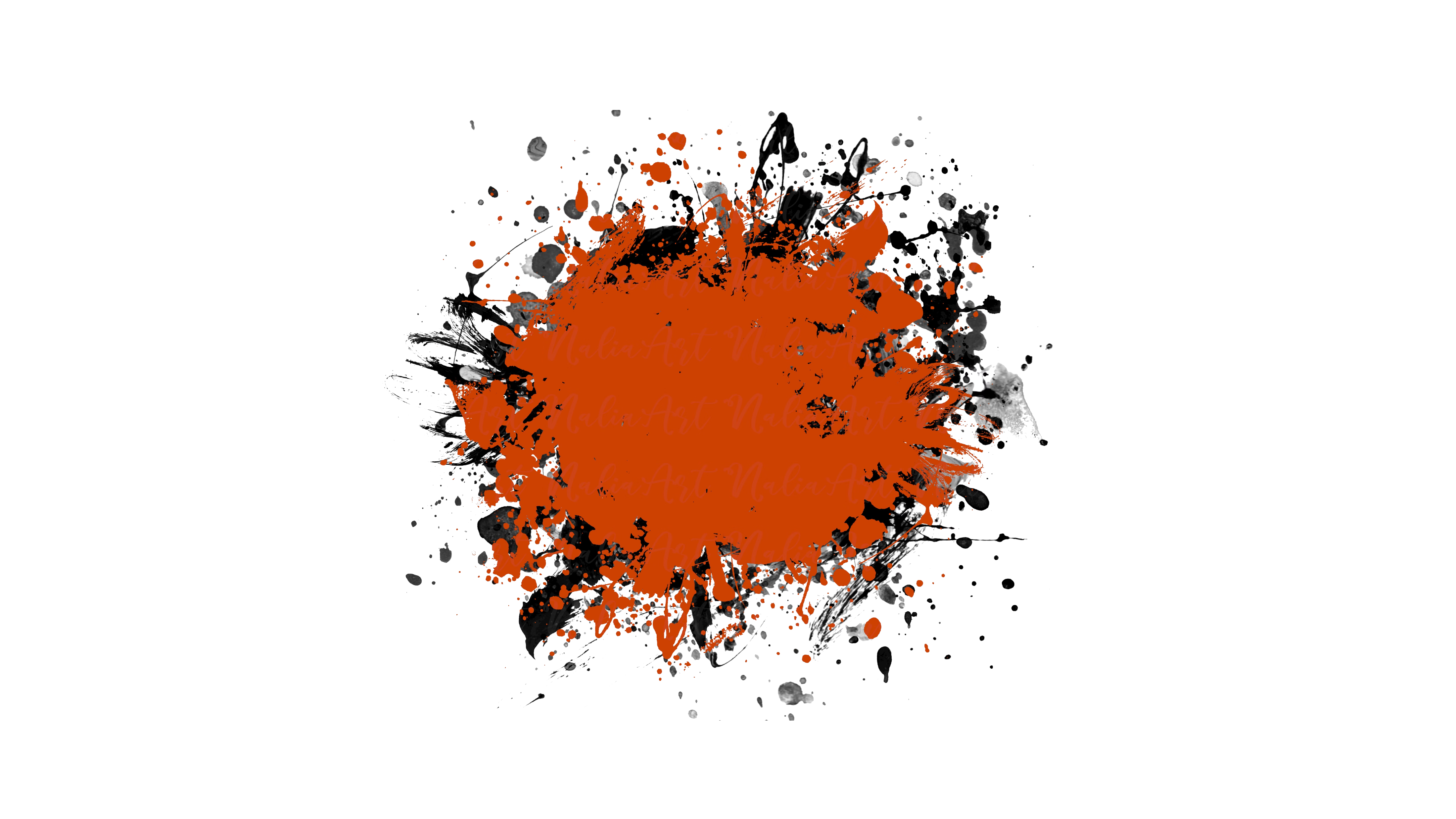 Waar ben jij thuis wel eens bang voor?
Wat voor bijzondere spullen heb jij thuis?
Wat zou jij wensen voor thuis als jij een wens mocht doen?
Wat voor ouders heb jij?
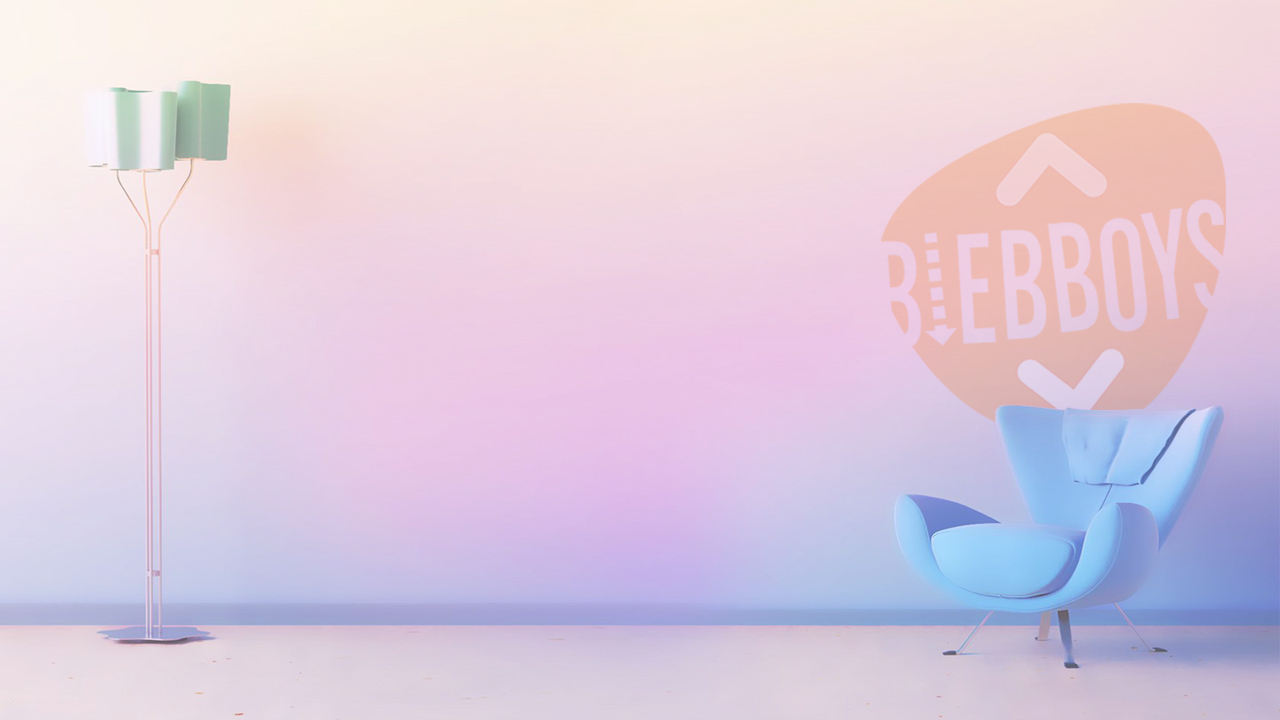 Interview
Wie is bij jullie thuis het meest heldhaftig? En waarom?
Ben jij wel eens van school gewisseld?
Met wie maak jij wel eens ruzie thuis? En waar gaat dat over?
Waar ben jij thuis wel eens bang voor?
Wat vind jij het leukste aan jouw slaapkamer?
Wat vind jij de stomste regel bij jou thuis?
Wat voor ouders heb jij?
Wat voor bijzondere spullen heb jij thuis?
Wat doe jij het liefste als je thuis bent?
Wie kan er het beste koken? Wat vind jij het lekkerst?
Waar lees jij thuis het liefst?
Wat is het meest bijzonder aan jouw familie?
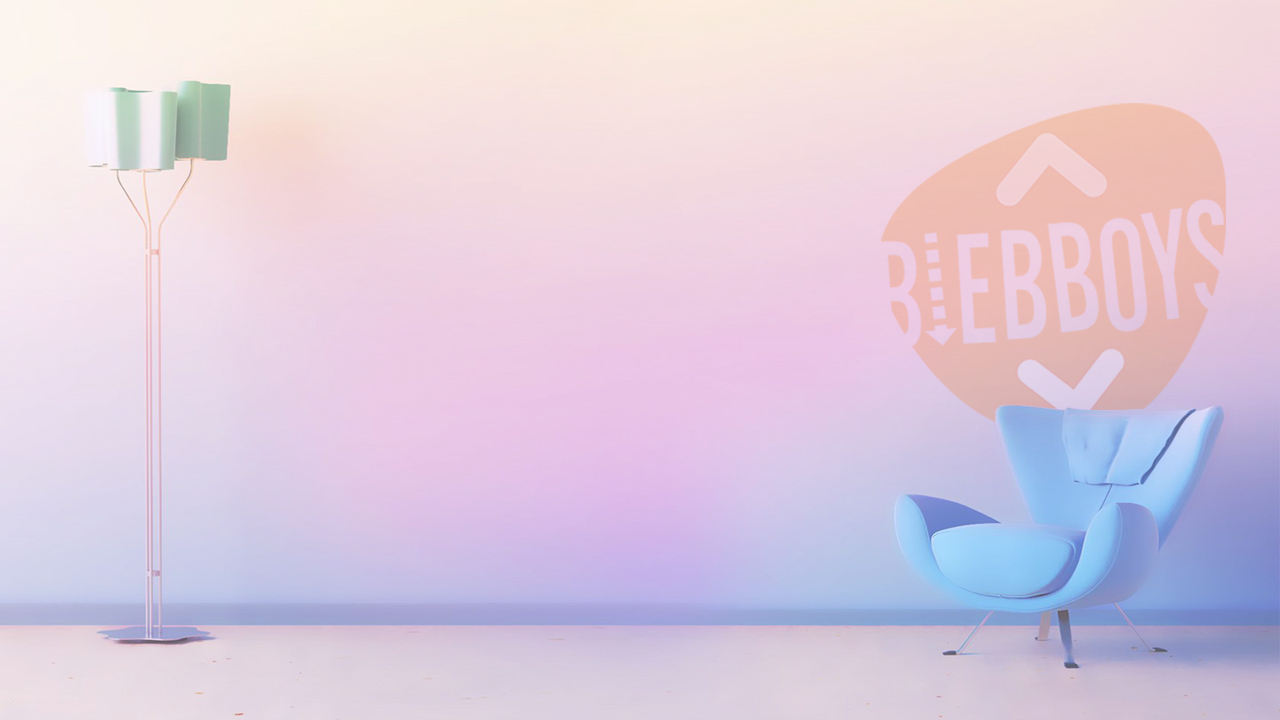 Creatief schrijven
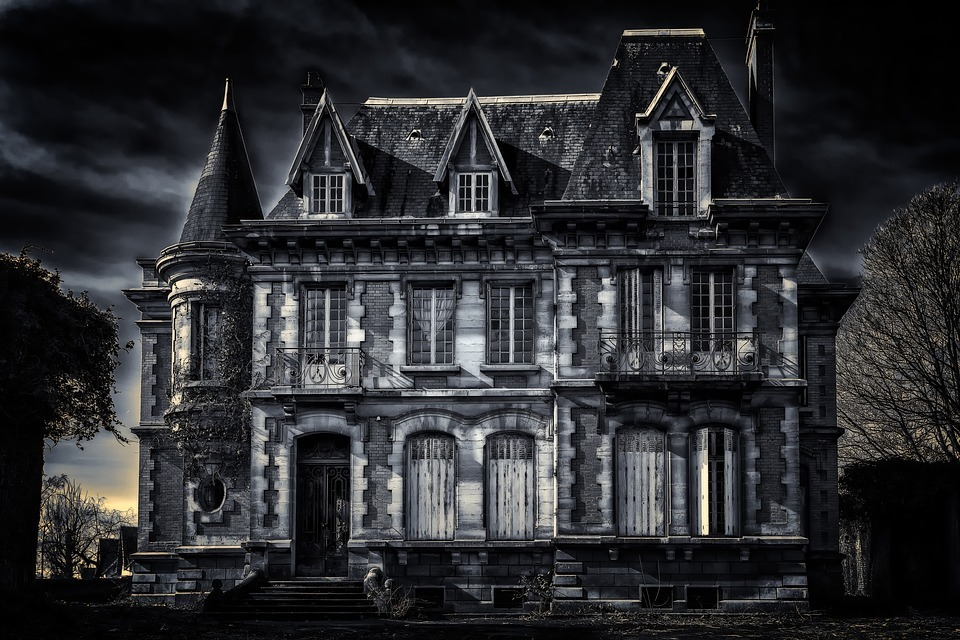 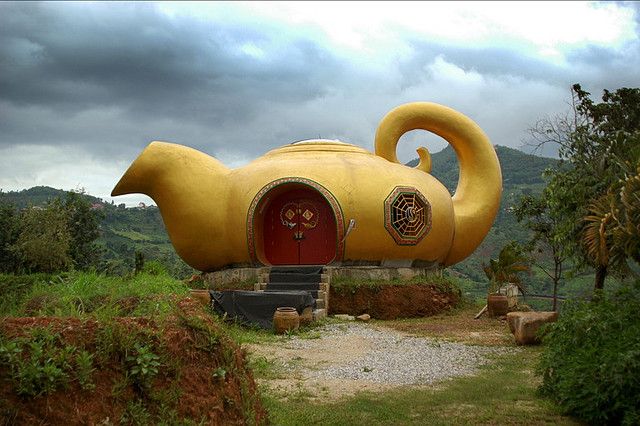 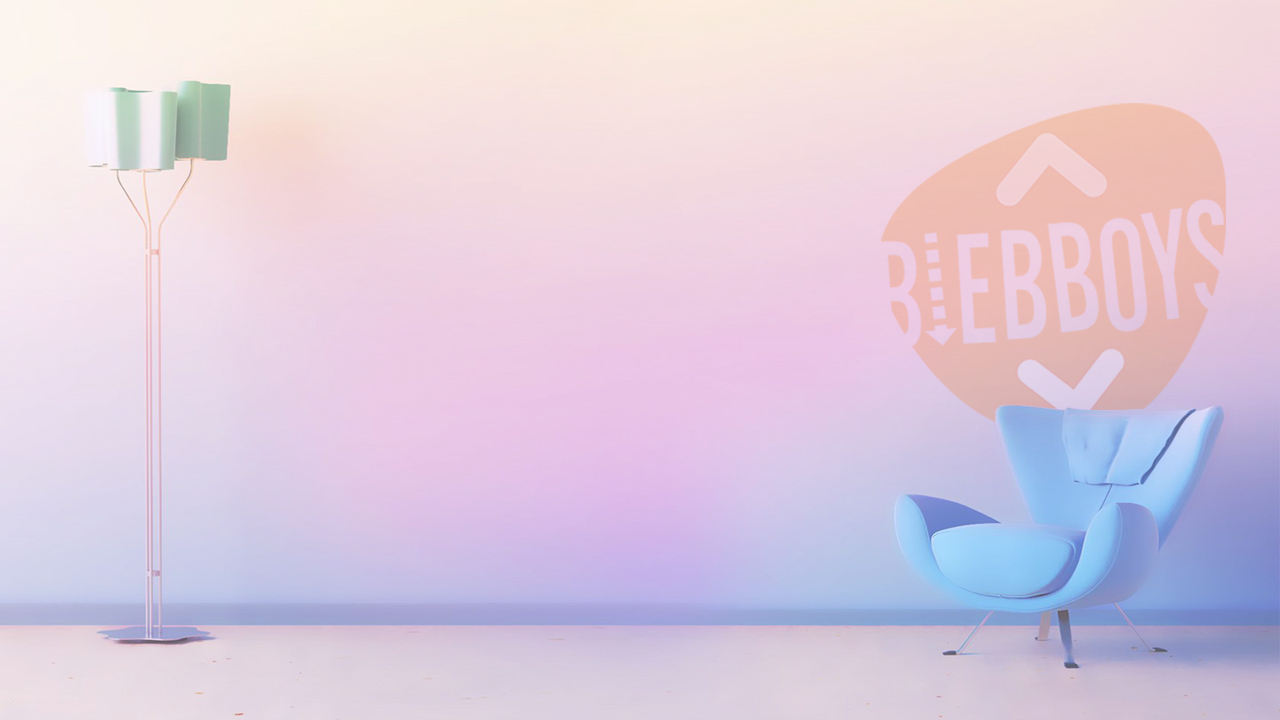 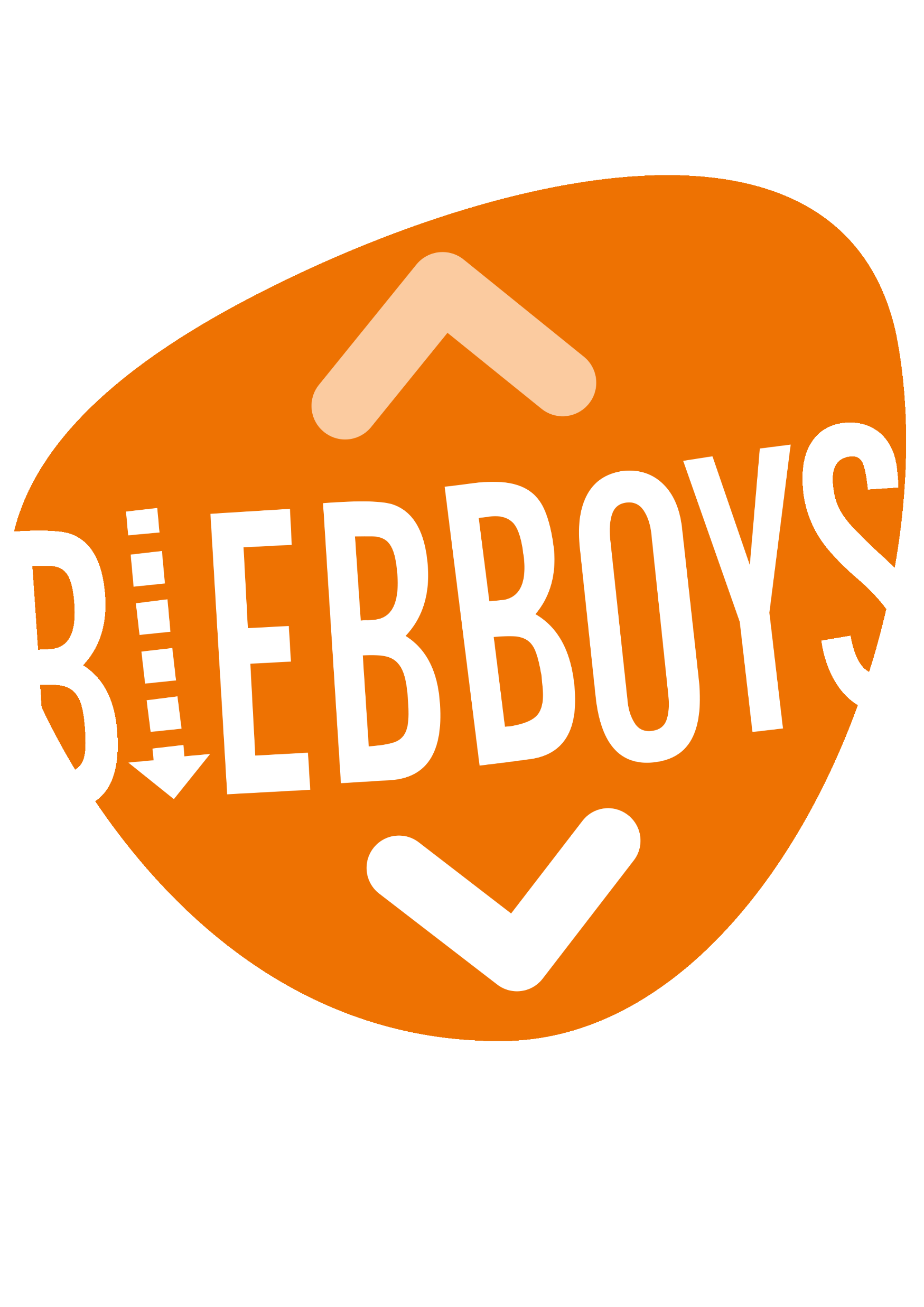 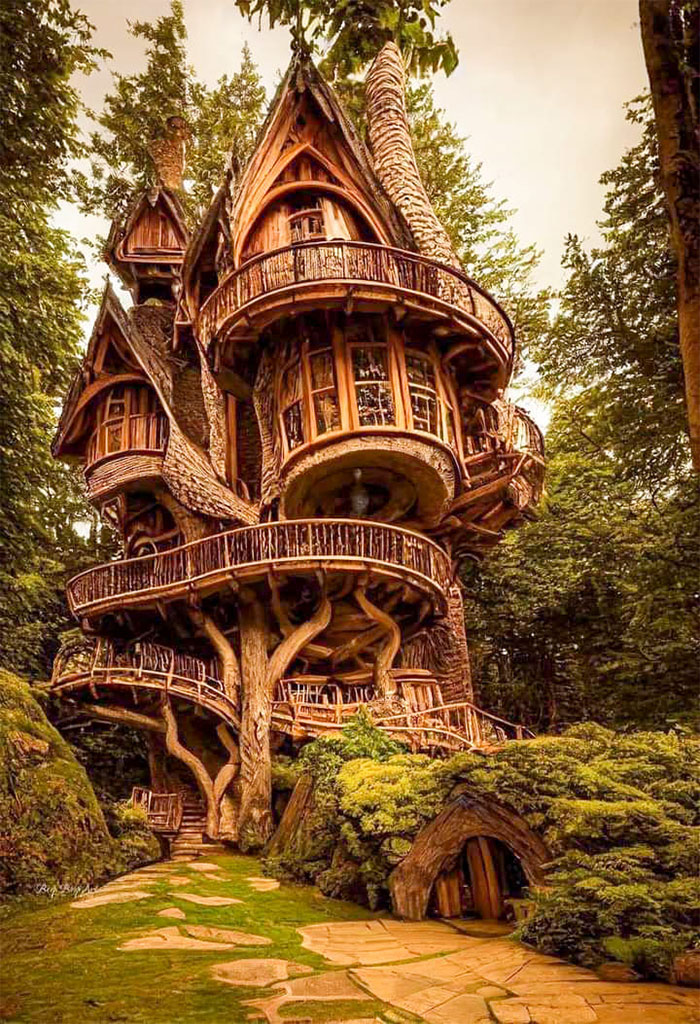 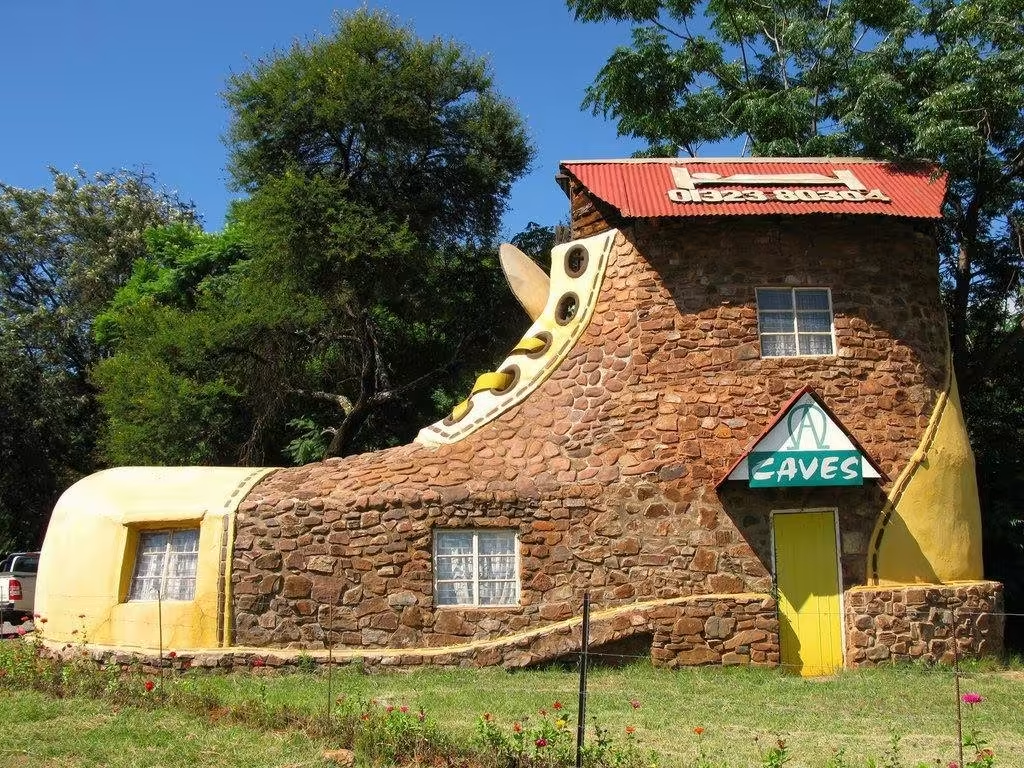 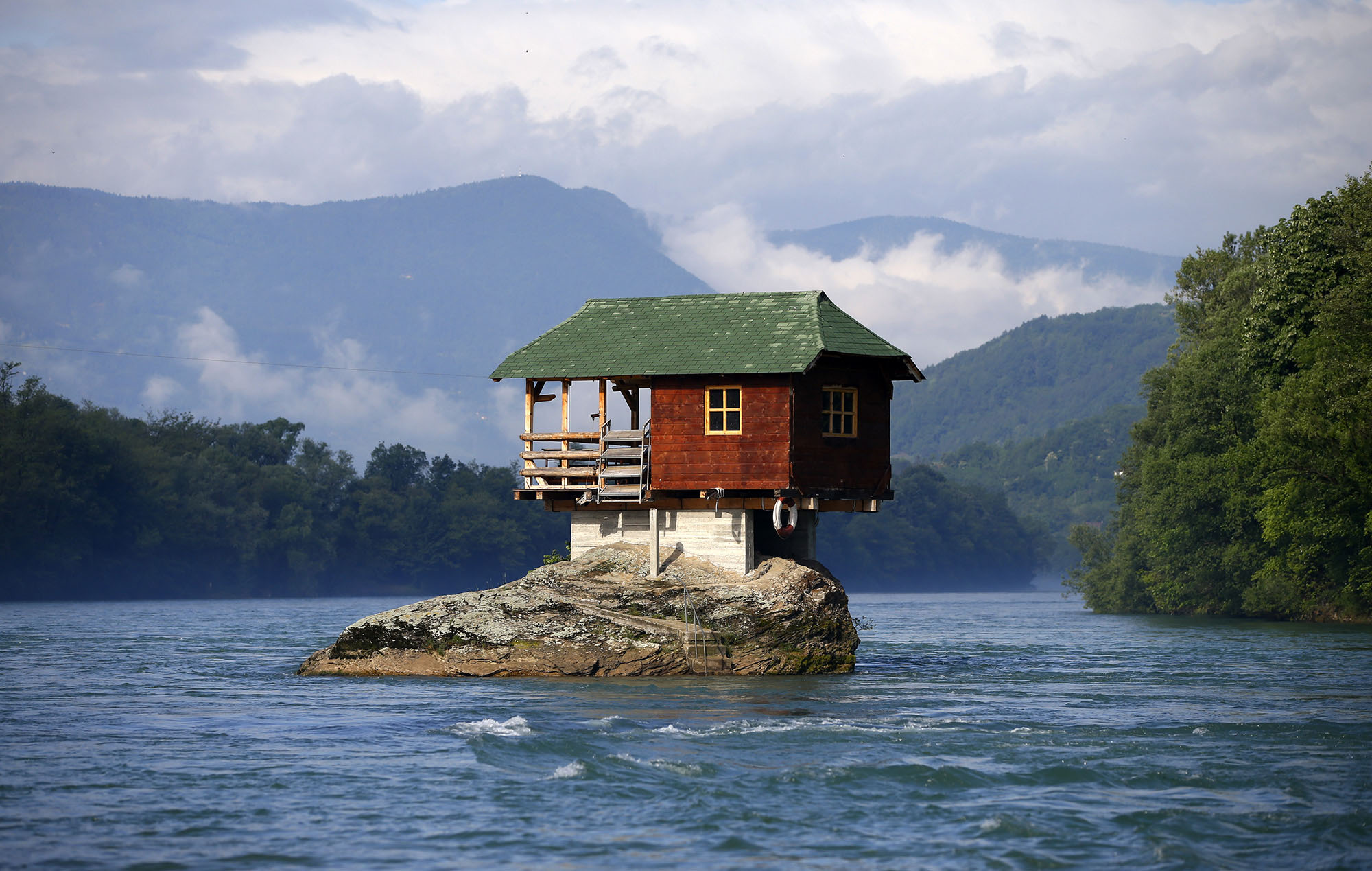